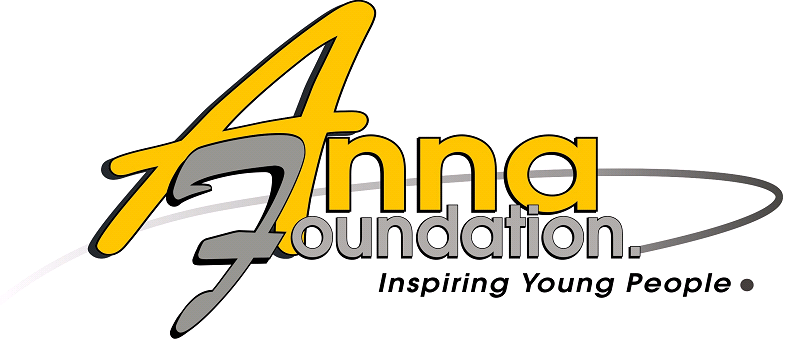 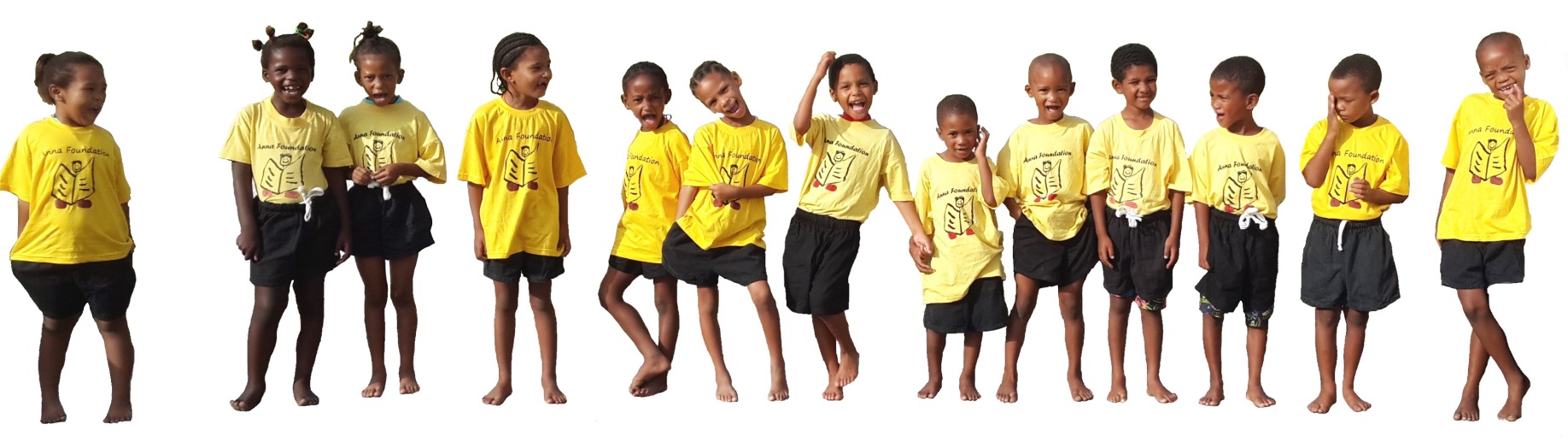 www.annafoundation.com
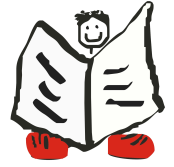 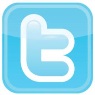 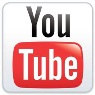 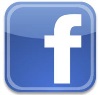 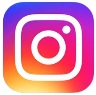 Holistic after-school support for rural children
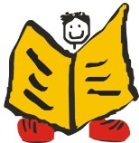 

Life Skills
Education
Sports
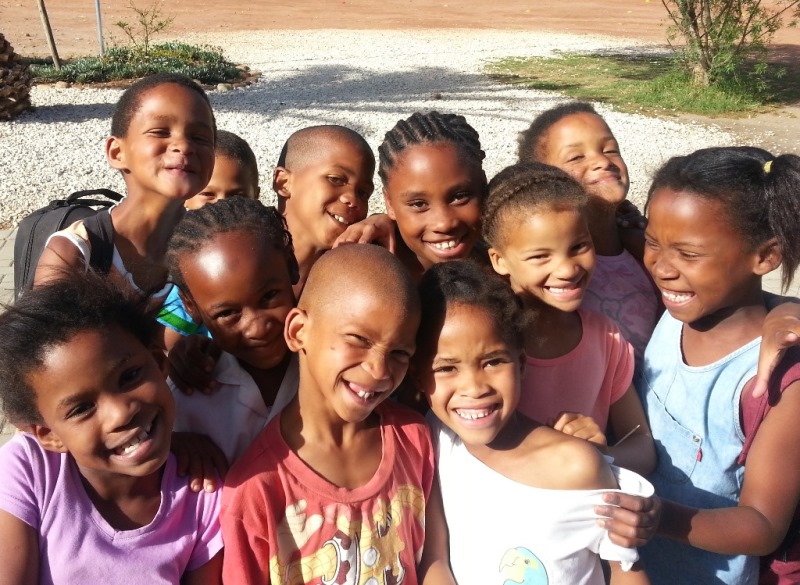 Lifelong learning in order to build positive self-worth and self- respect
Skill and train local rural women 
from within each community
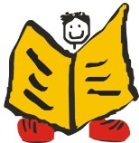 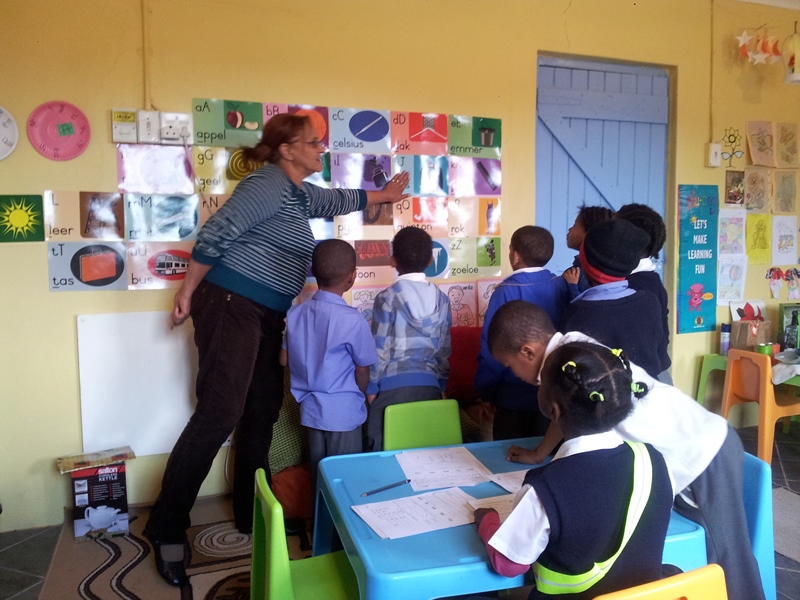 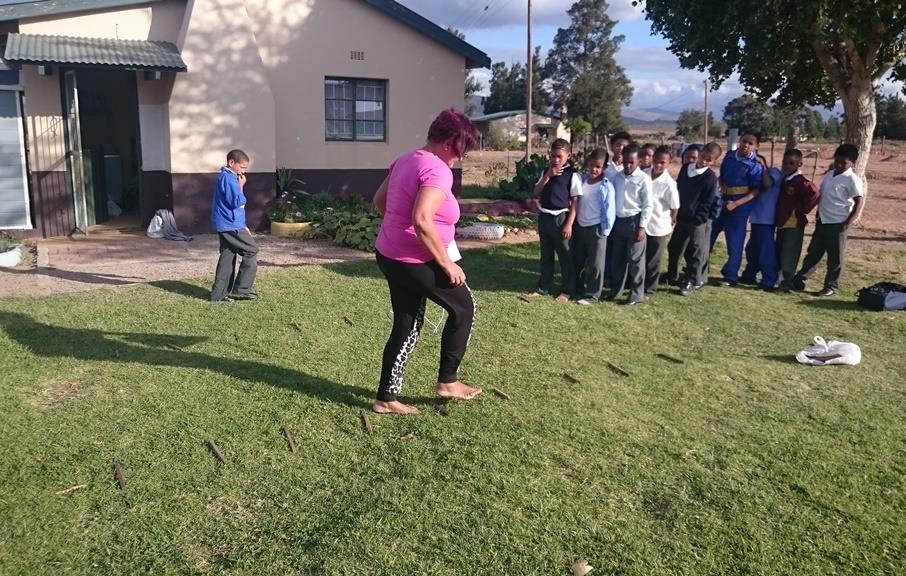 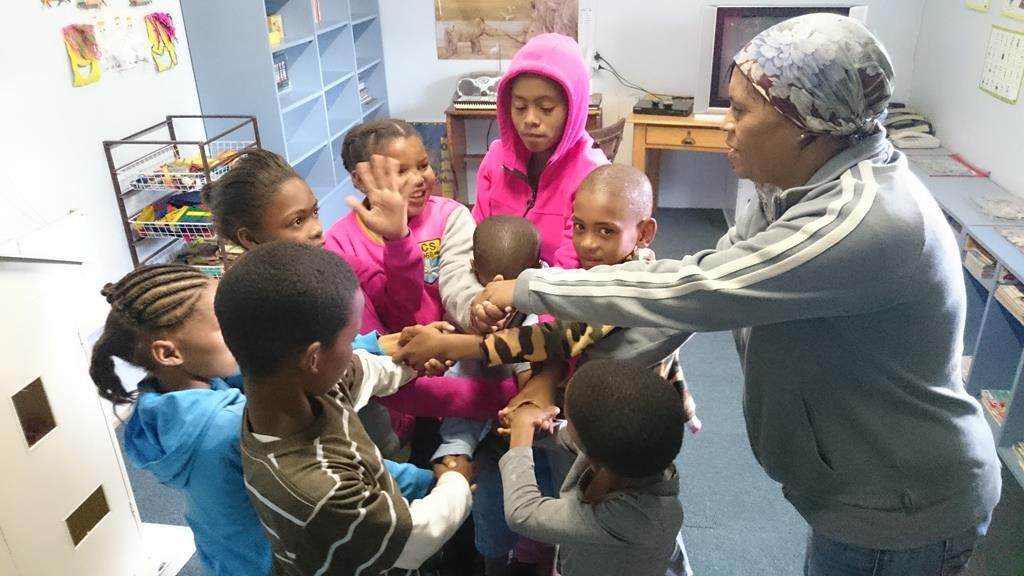 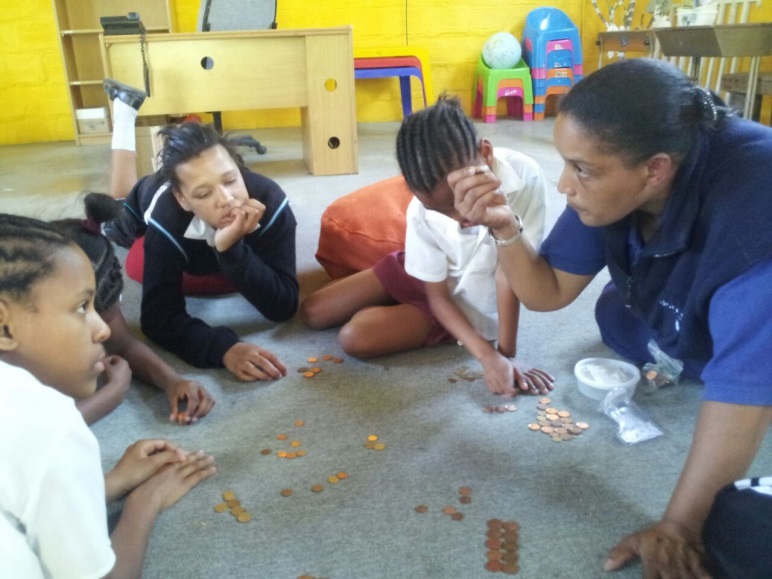 Sustainability of the programme
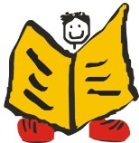 How Does It All Work?
At the end of the school day, children…
 
return to the farm
OR
 remain at the school
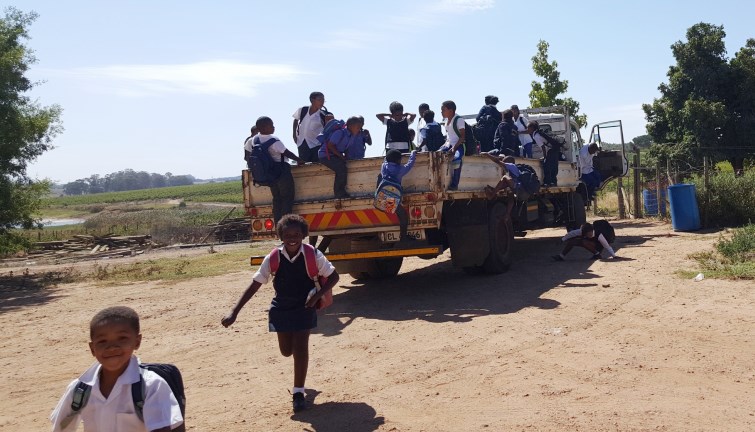 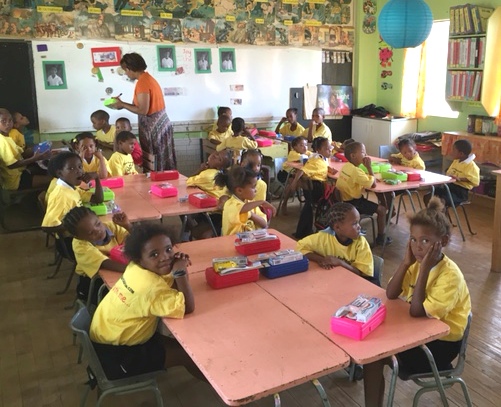 A Typical Afternoon…
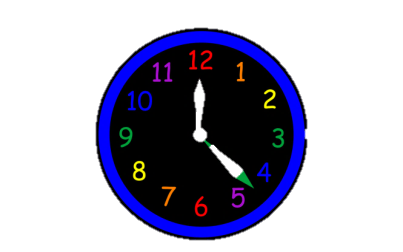 14h00  =  Facilitator training / lesson prep
14h30  =  Nutritious meal (Lunchbox Fund)
15h00  =  Homework and academic programme
16h00  =  Sports or Drama
17h00  =  Home
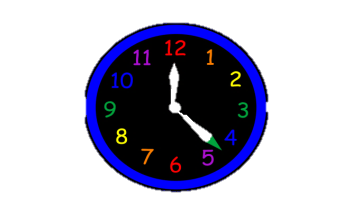 *  3 R’s Programme
*  Children participate in ALL 3 R’s!
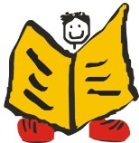 3 R’s Programme:
Reading
Running
Right-ing
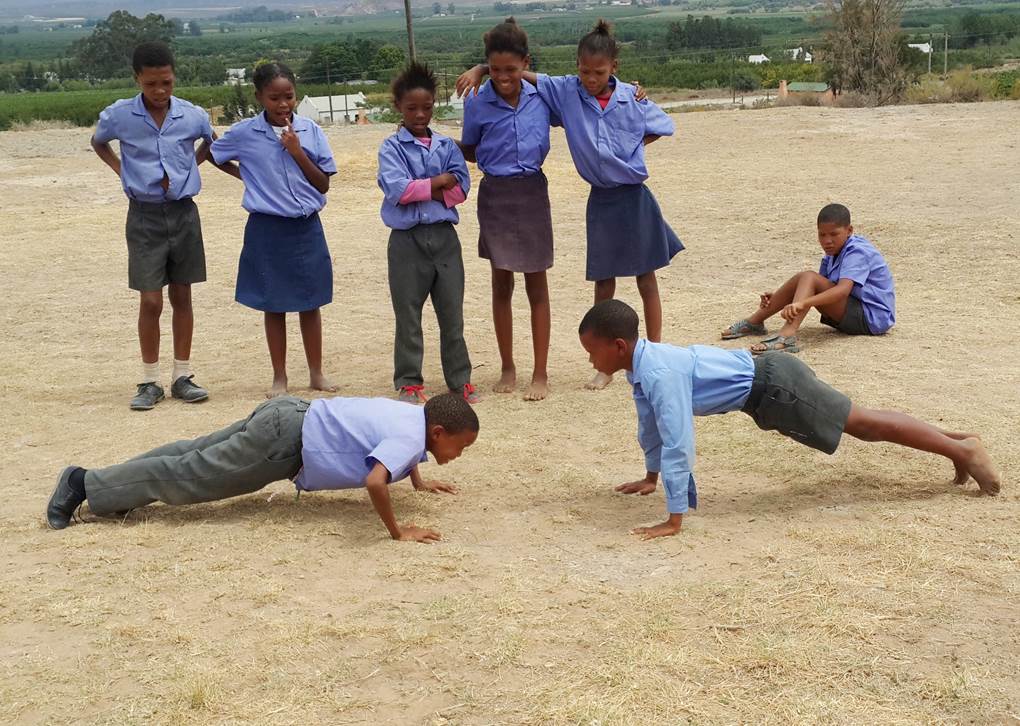 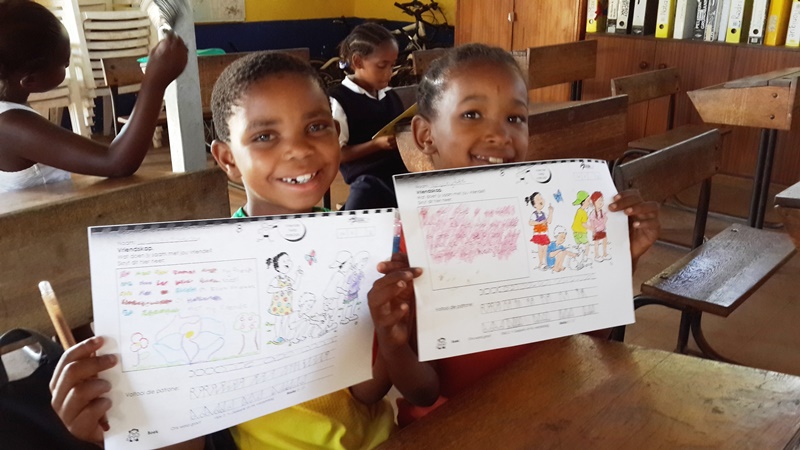 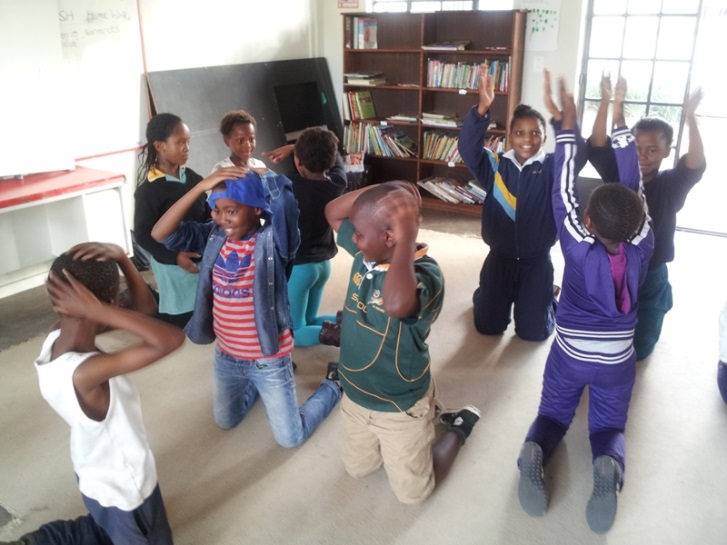 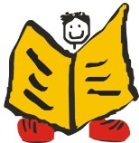 Reading
Running
Right-ing
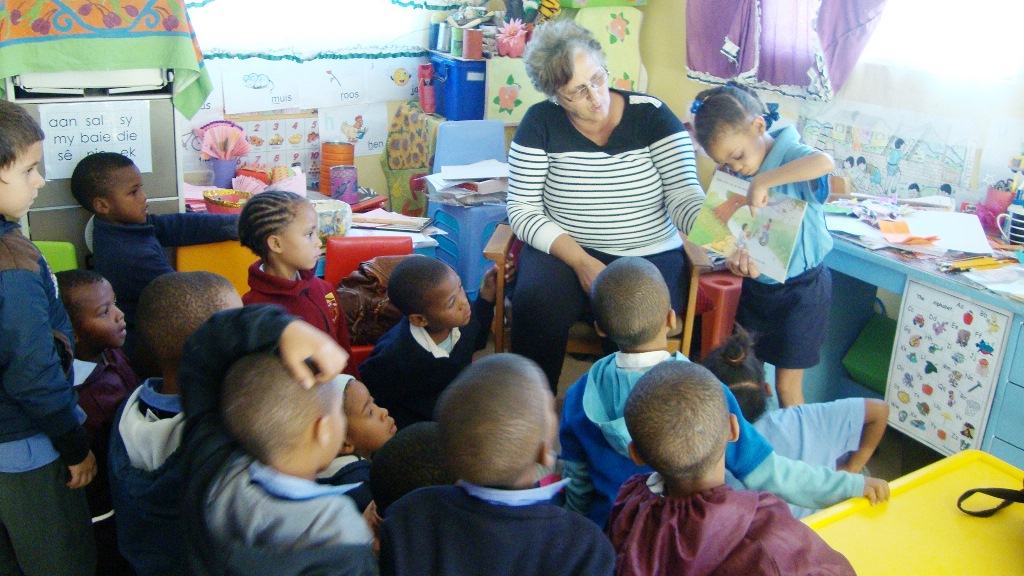 Reading:
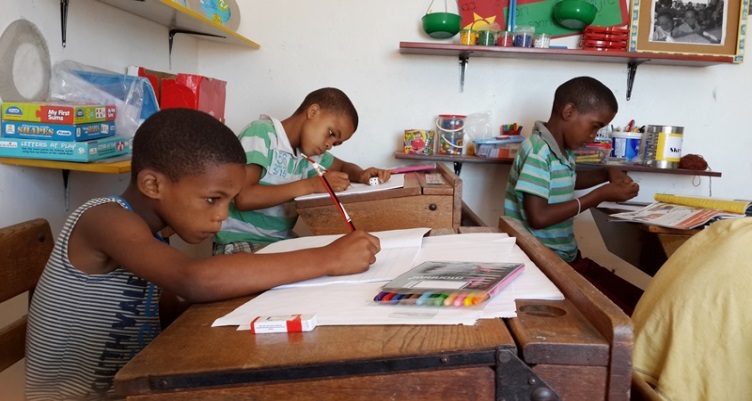 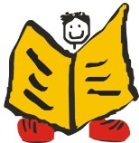 Literacy/Numeracy
Grade-specific worksheets 
Afrikaans literacy/language development for each grade
In alignment with S.A. Department of Education’s national curriculum 

Additional Reading and Maths programmes
Remedial/Support work for specific learners with barriers


Homework support
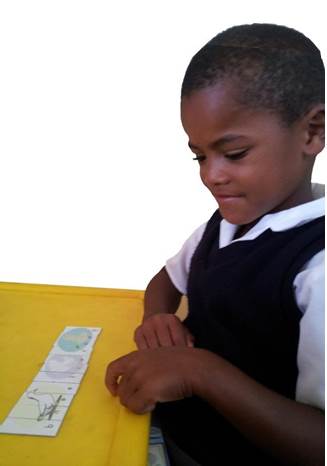 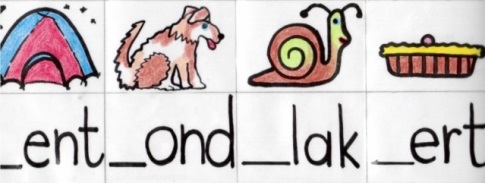 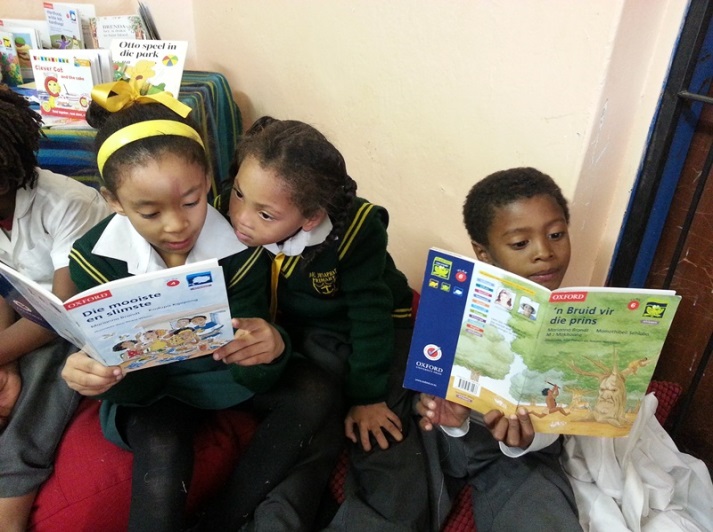 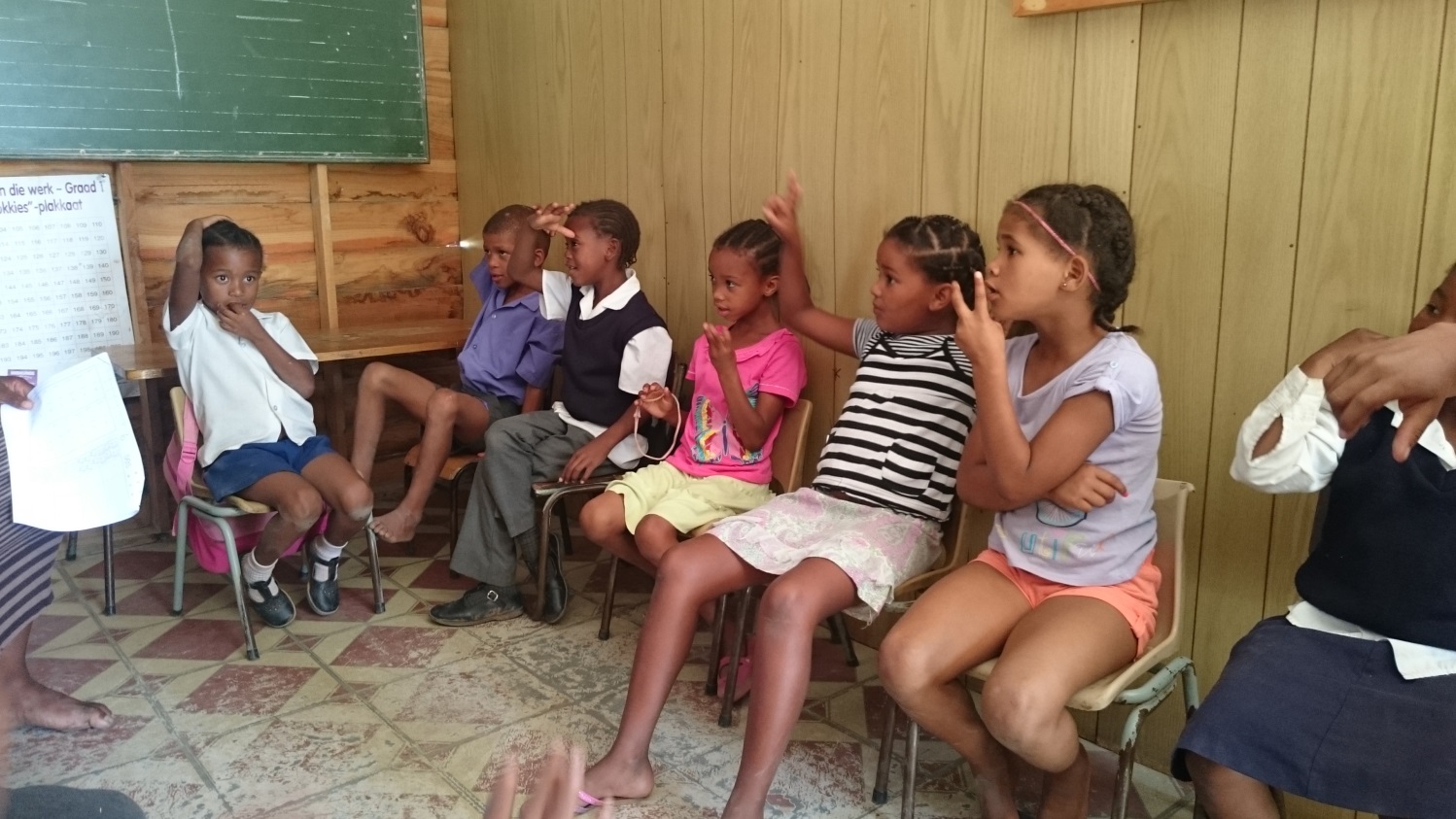 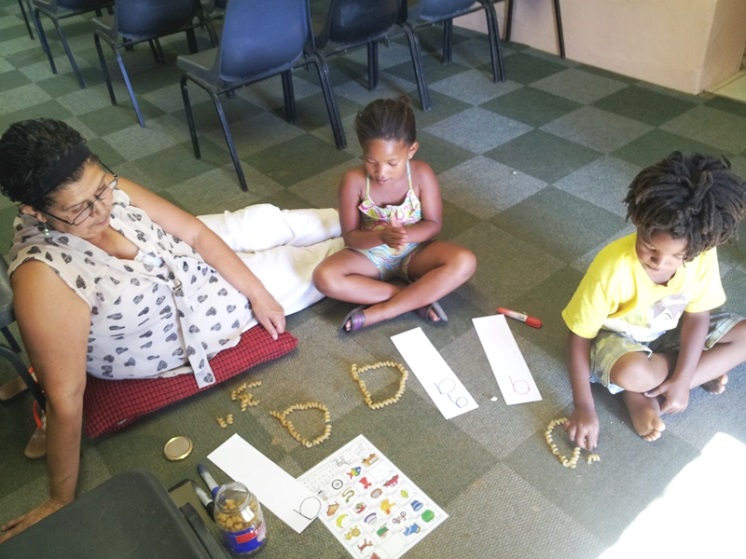 3 R’s:  Reading
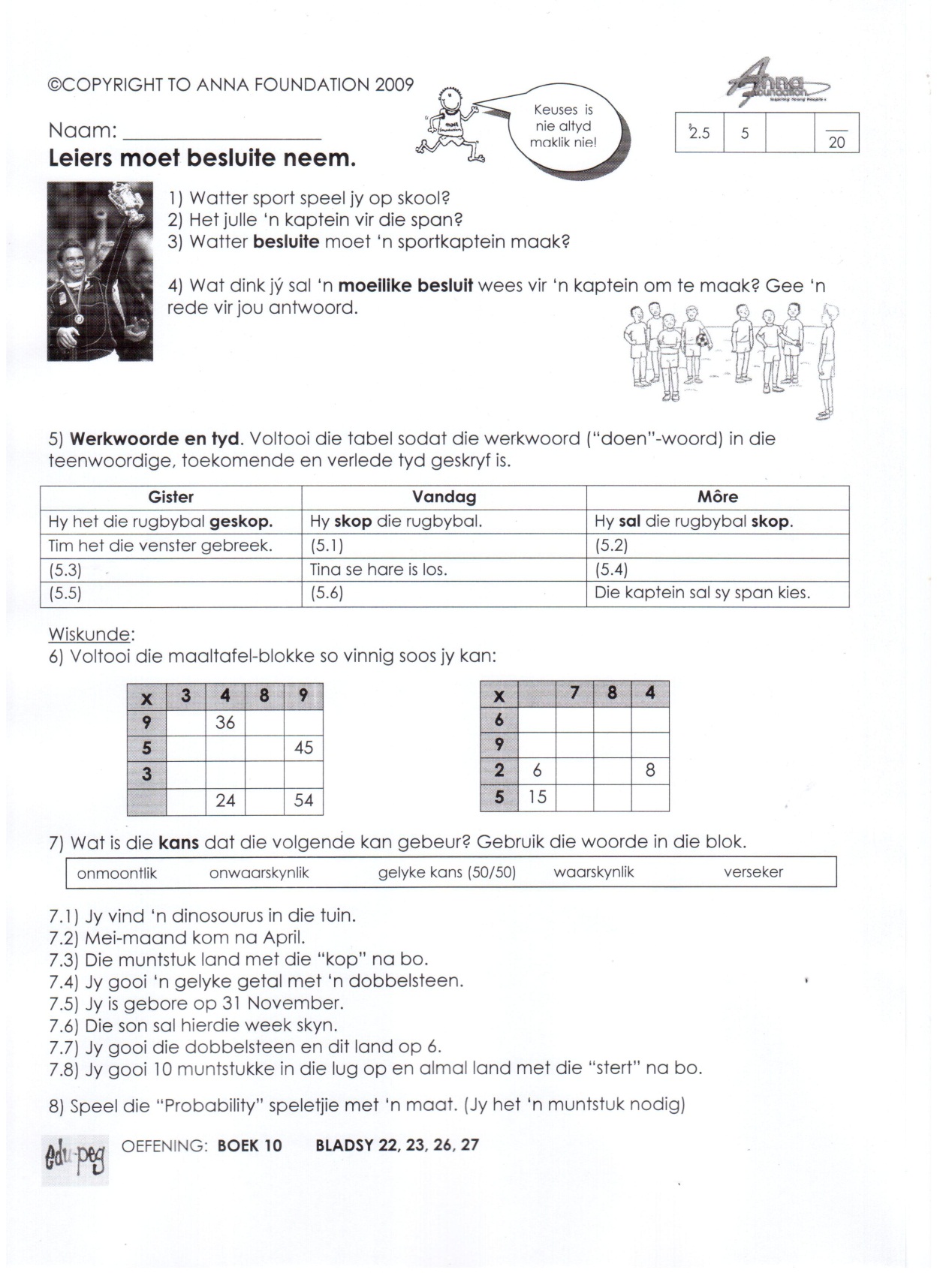 Worksheet Example
      (Grade 5)
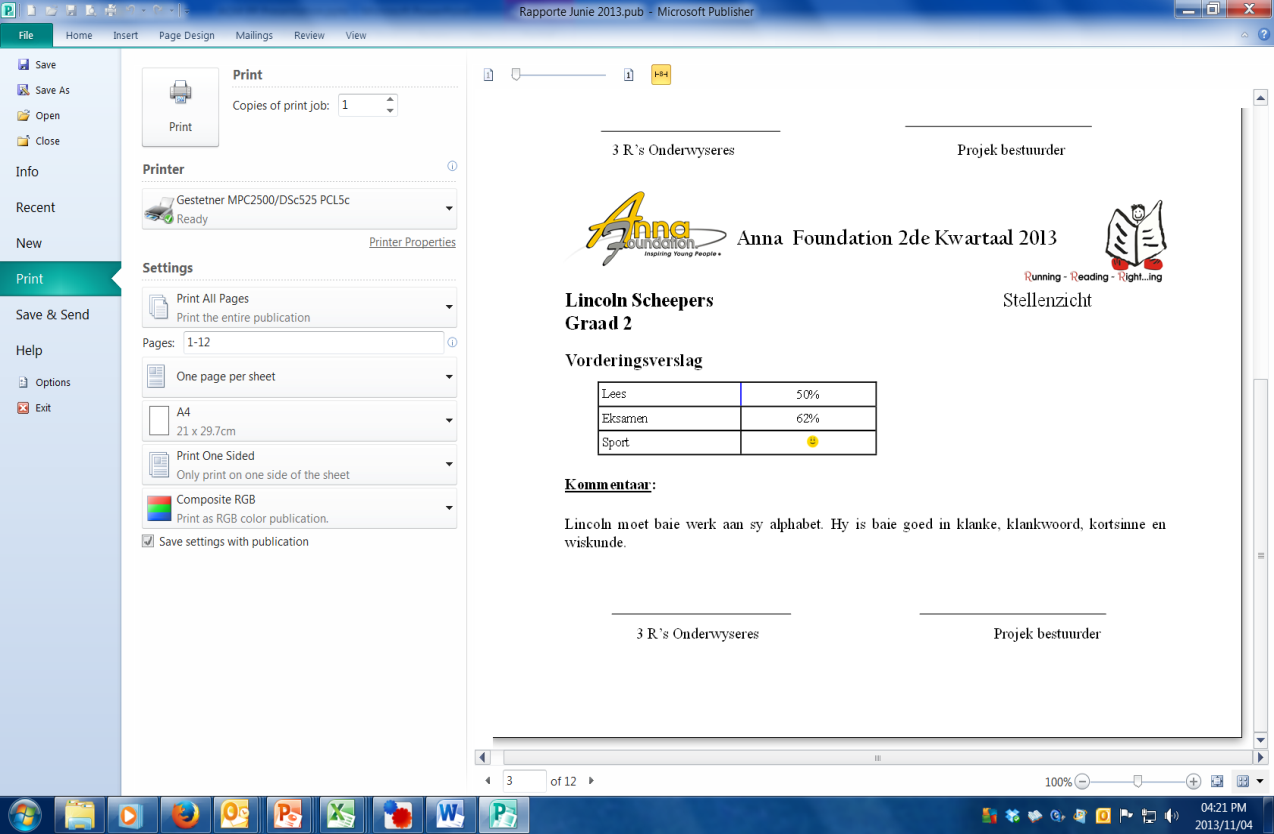 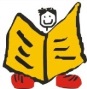 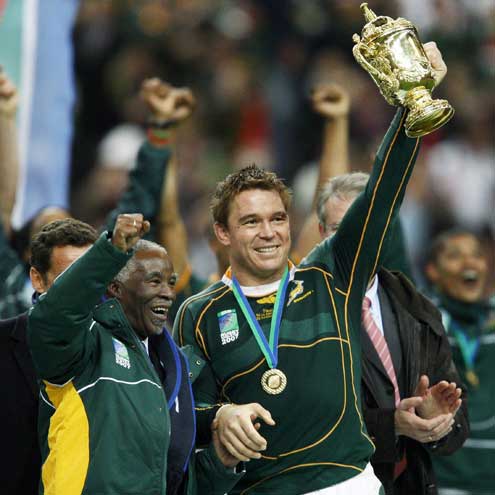 Theme = Leadership
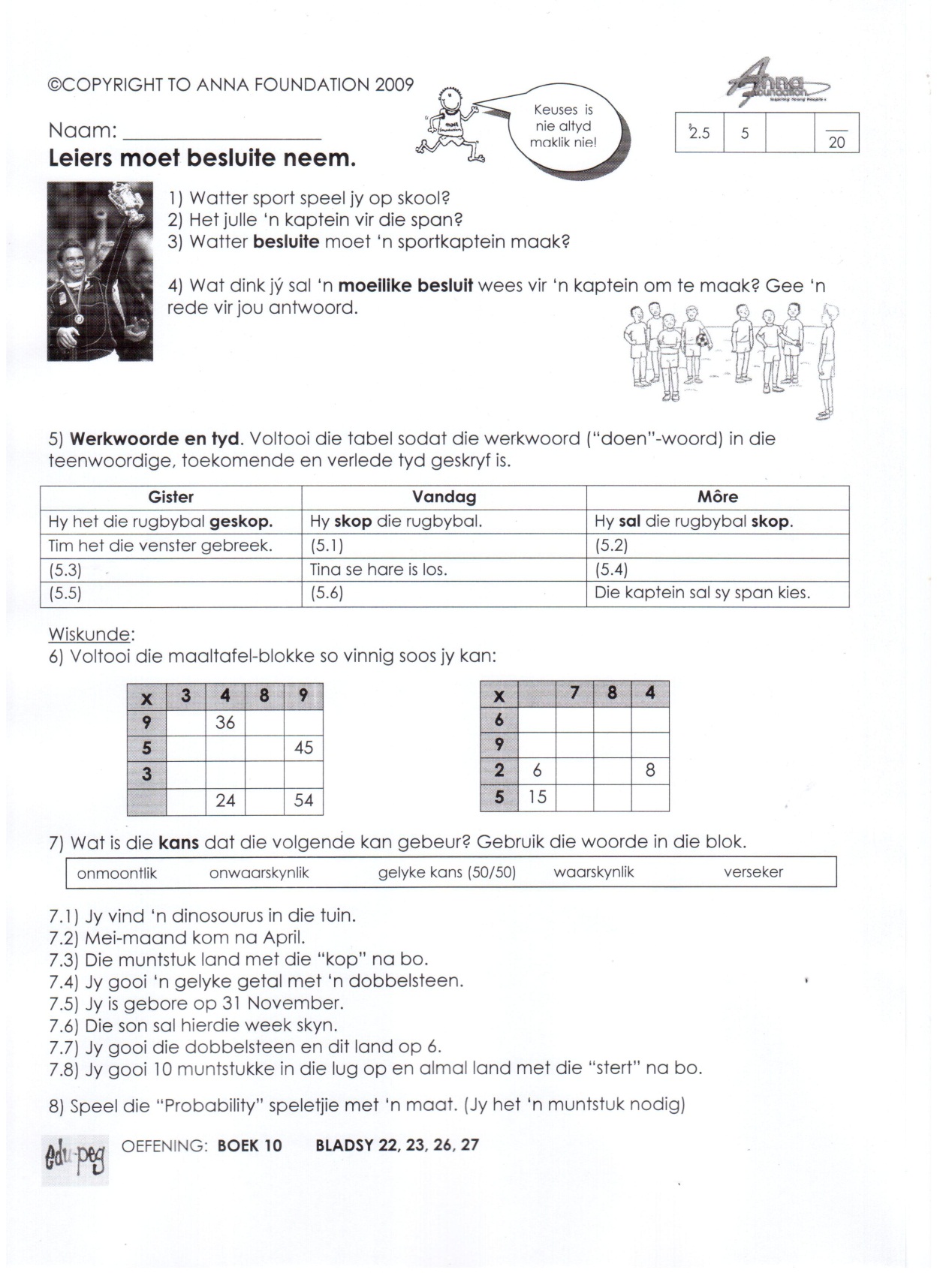 Grammar (literacy)
Maths (numeracy)
Reference to Edupeg exercises (numeracy) or Readers (literacy) for once worksheet is complete
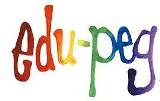 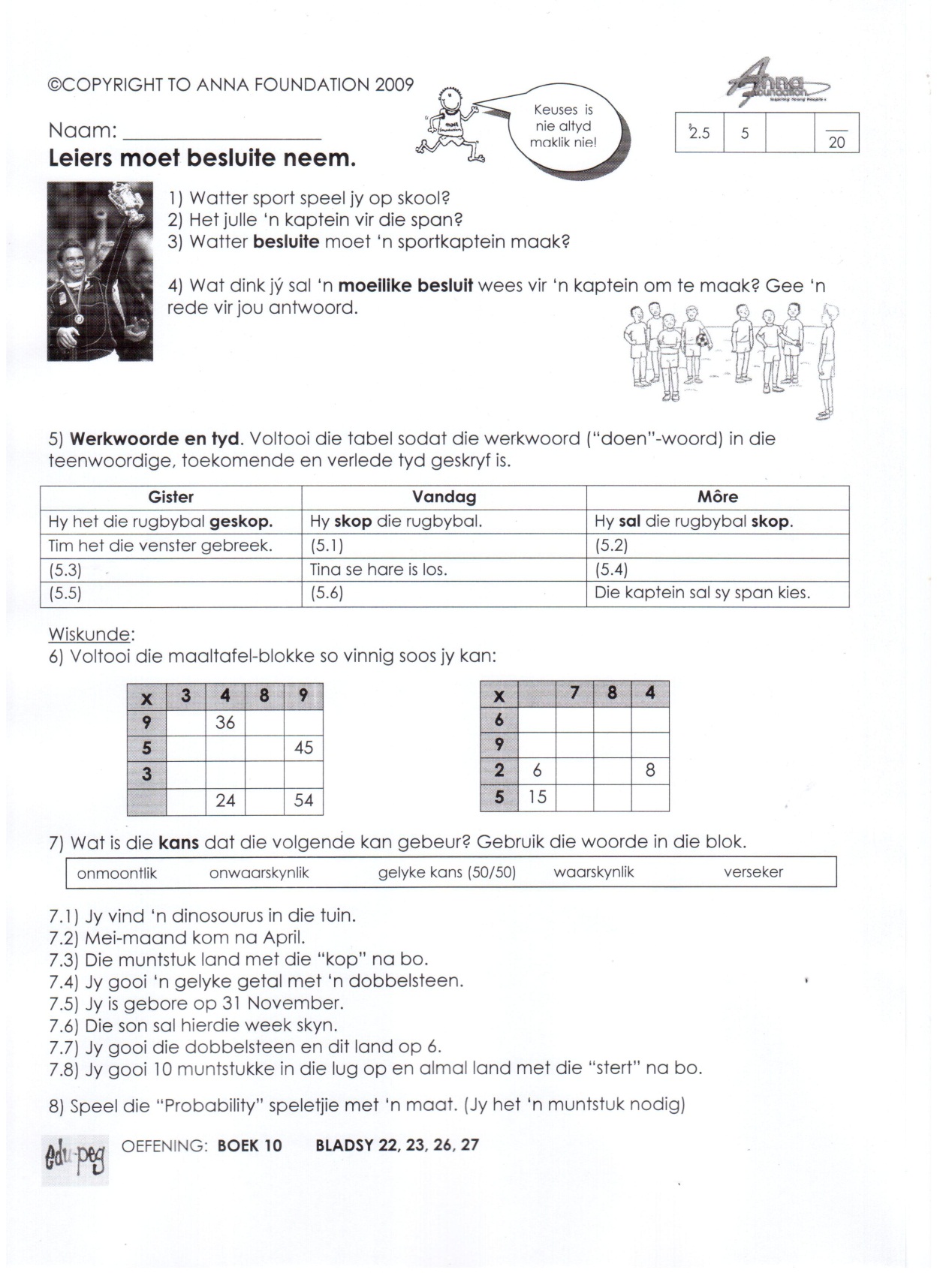 3 R’s:  Reading
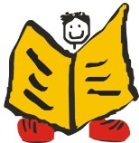 Reading



Right-ing
Running
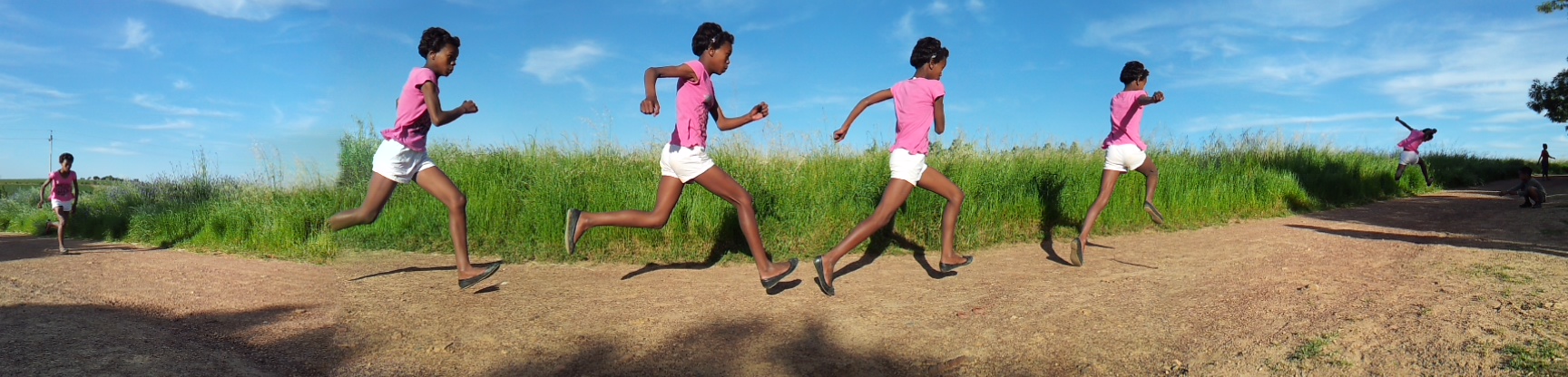 Running:
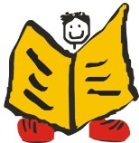 Focus on Physical Development and Wellbeing
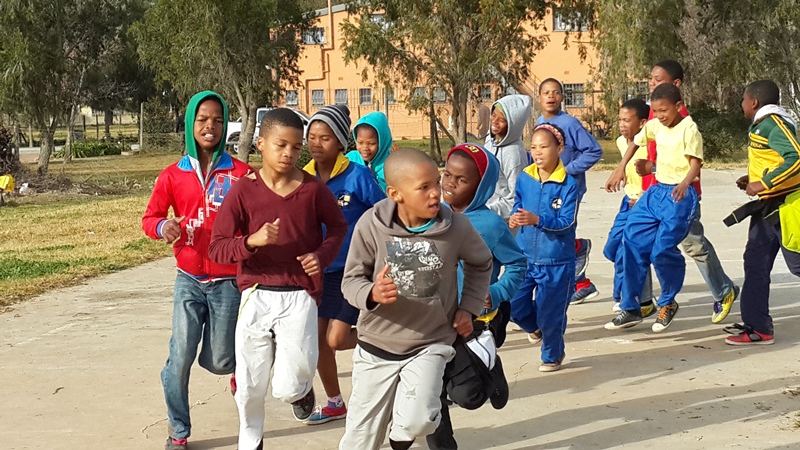 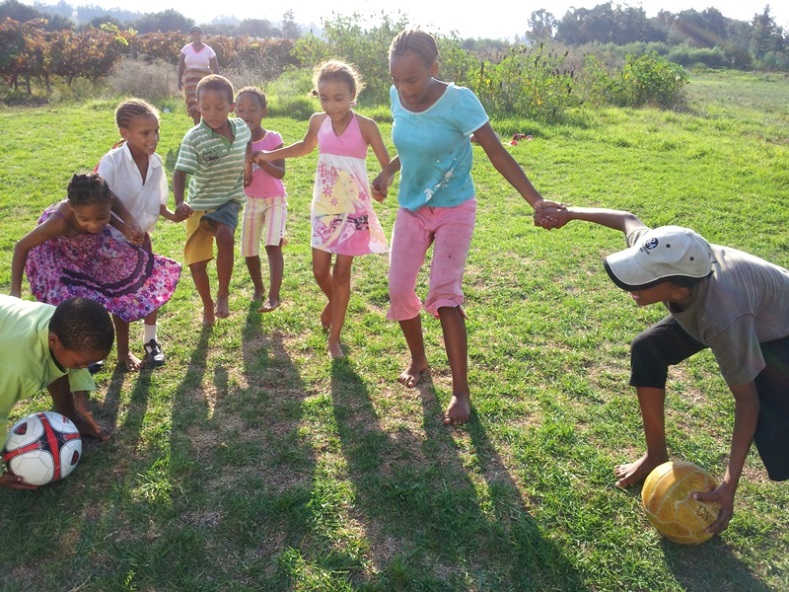 INCREASED FITNESS
TEAM WORK
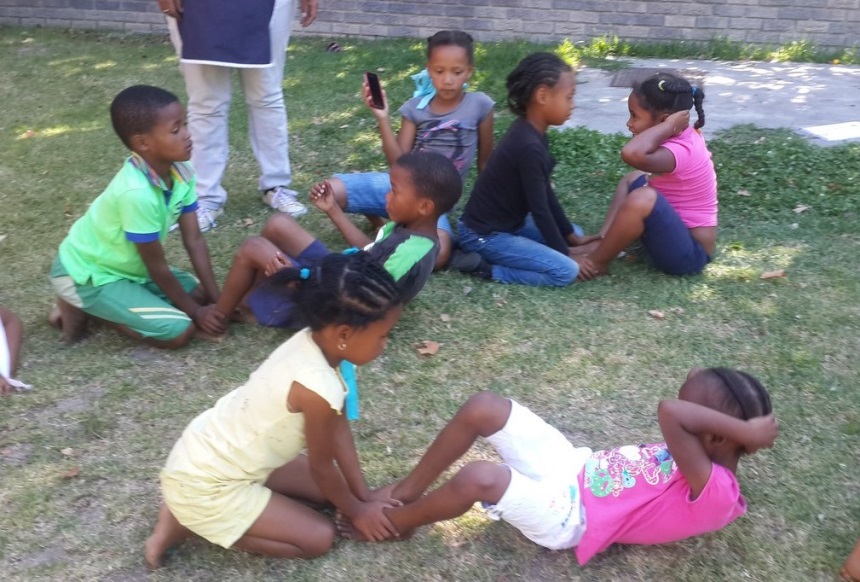 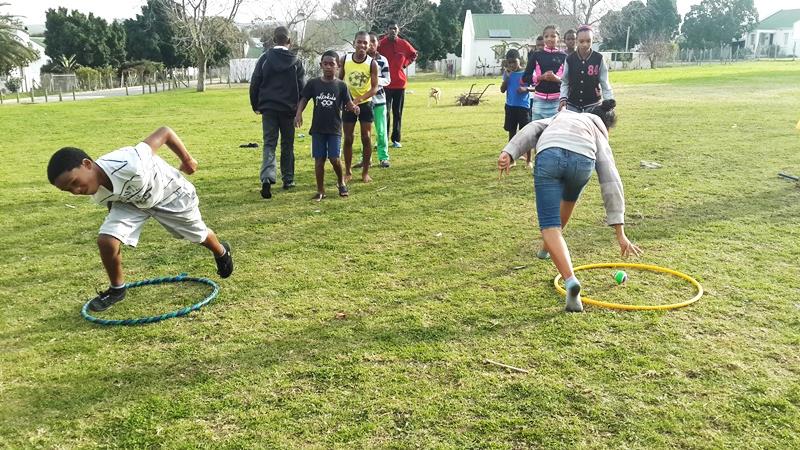 MOTOR SKILLS
PLAY
3 R’s:  Running
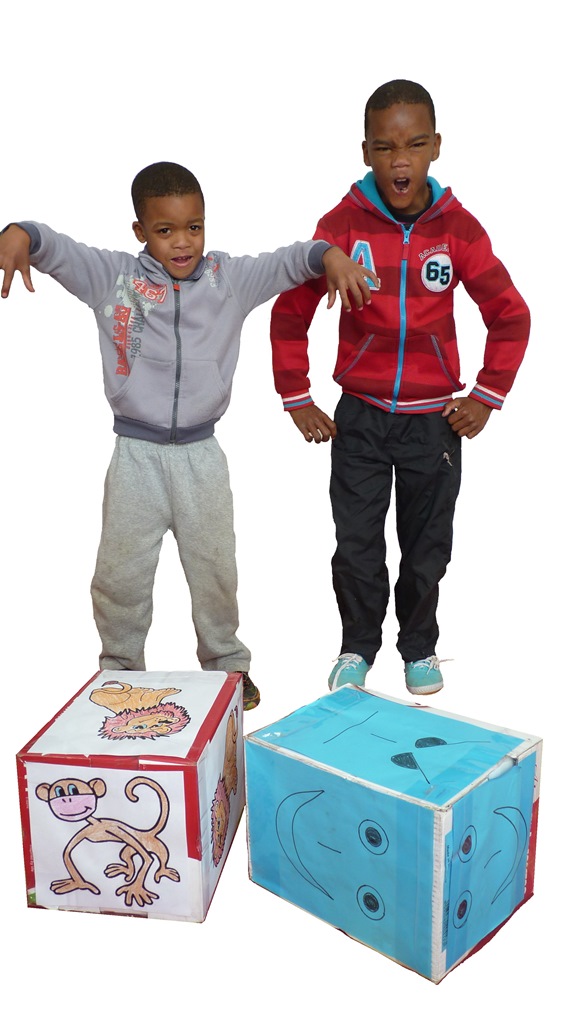 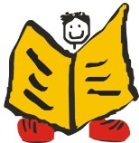 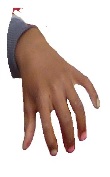 Reading
Running
Right-ing
Right-ing:
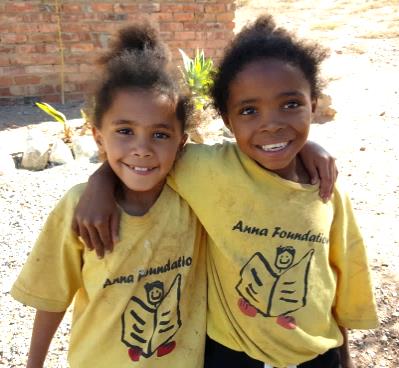 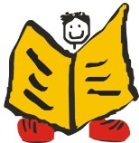 Focus on “Right” Living
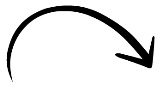 Right Choices    Right Attitude     Right Behaviour    Right Lifestyle
Life Skills taught through Drama Games 
with the aim of building Self-Worth
Communication
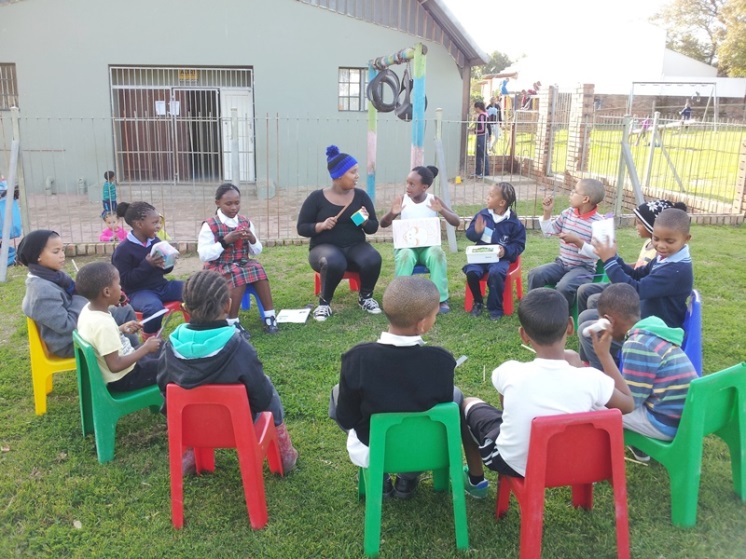 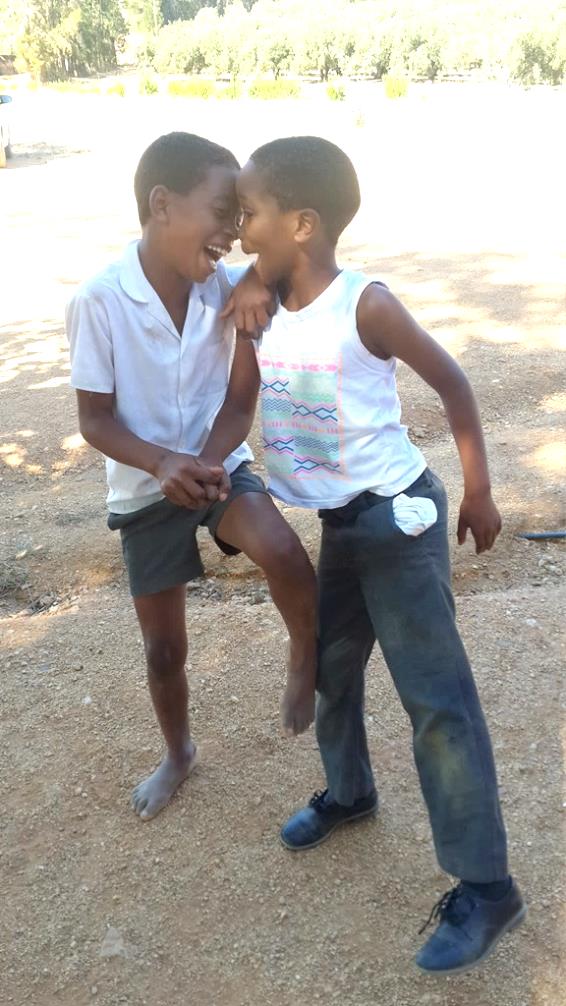 Positive Self-Esteem
Confidence
Problem-Solving
Emotions and Empathy
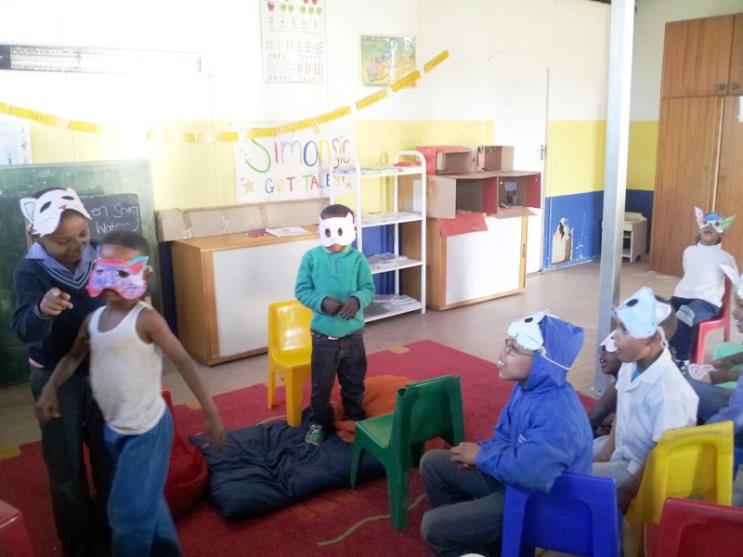 Creativity
Coping Mechanisms
Imagination
3 R’s:  Right-ing
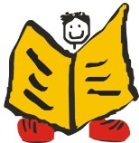 Our 3 R’s Facilitators
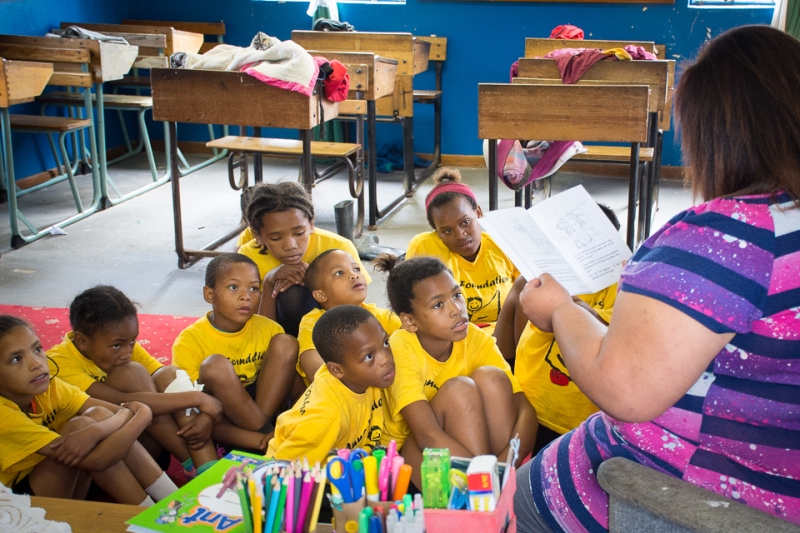 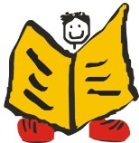 Facilitators: Who are they?
From within farming and rural communities
Not teachers by profession
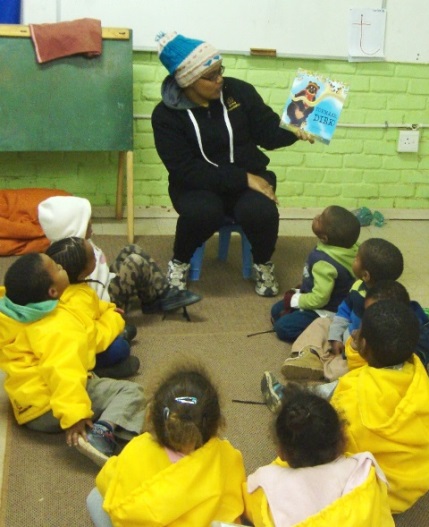 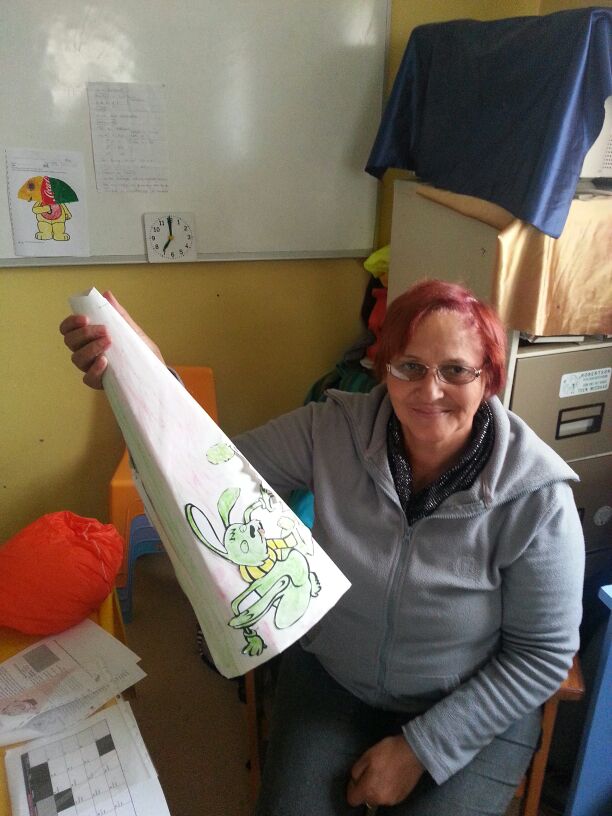 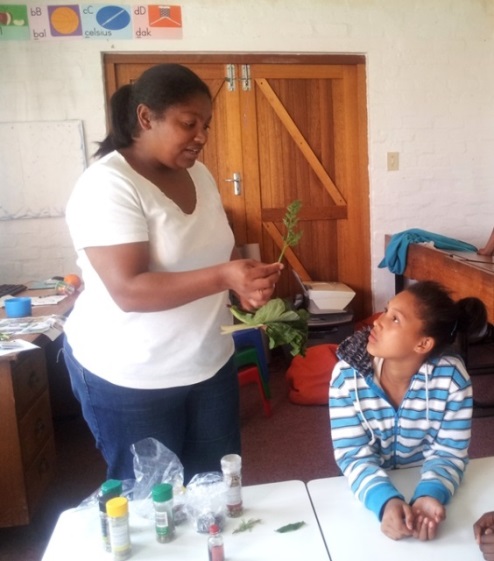 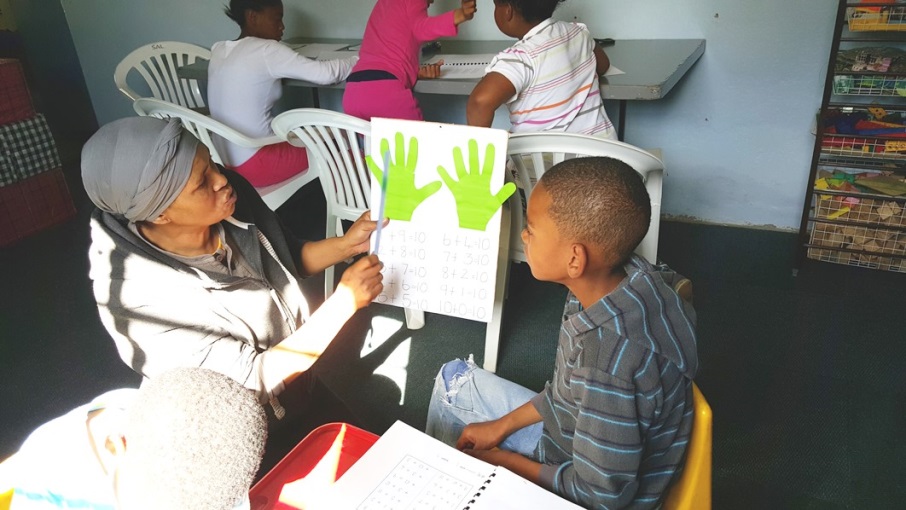 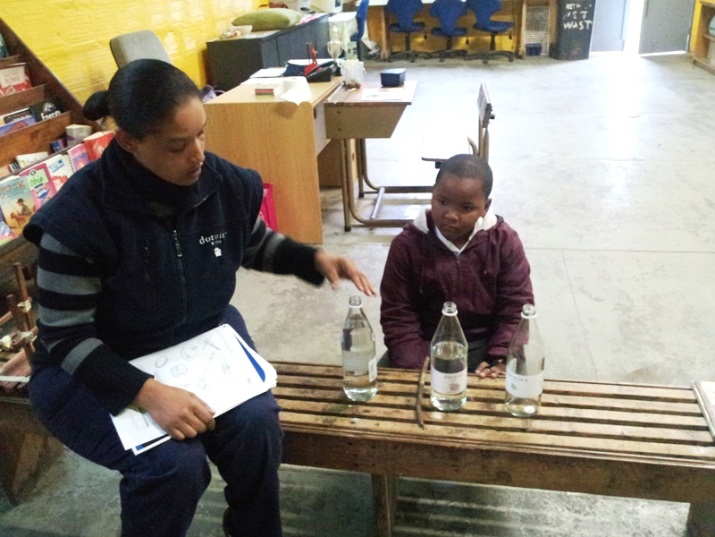 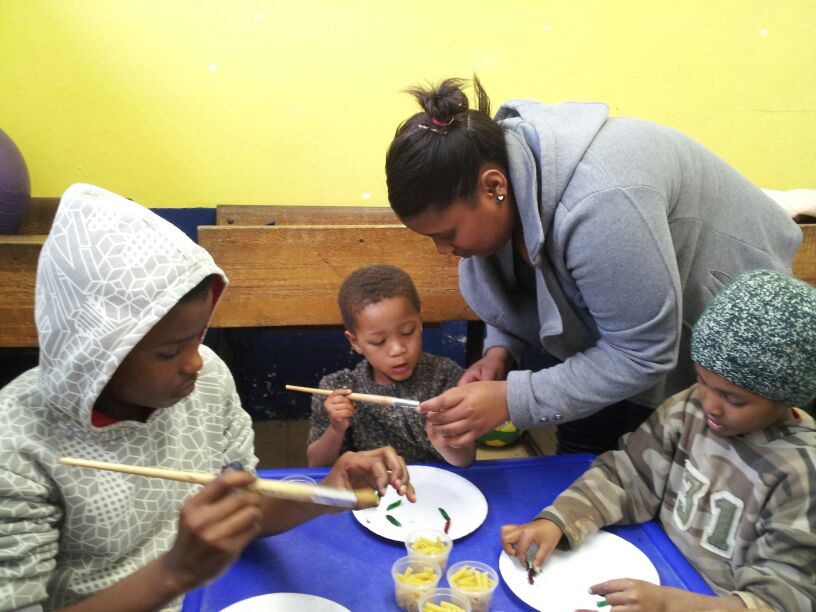 Skills development and empowerment 
for rural community members
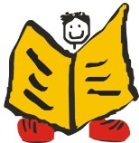 The Role of the 3 R’s Facilitator
Fulfils different roles at the after-school:
Teacher     Sports Coach     Drama Teacher     Mentor     Role Model
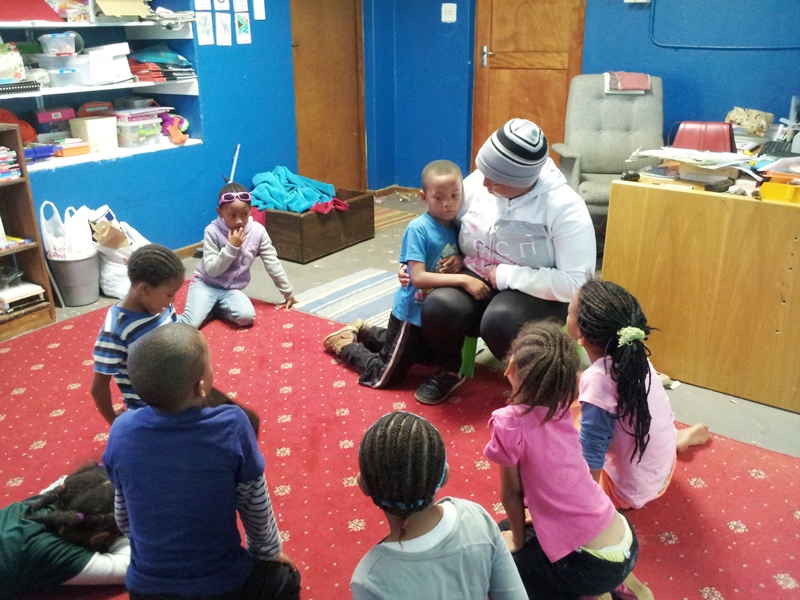 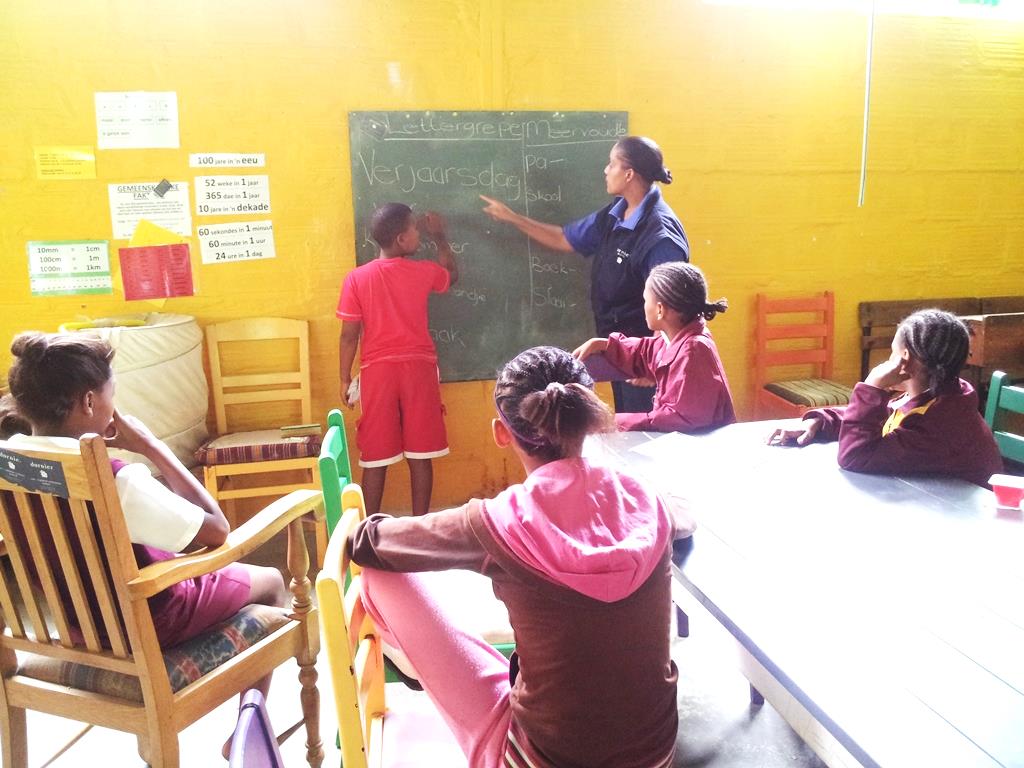 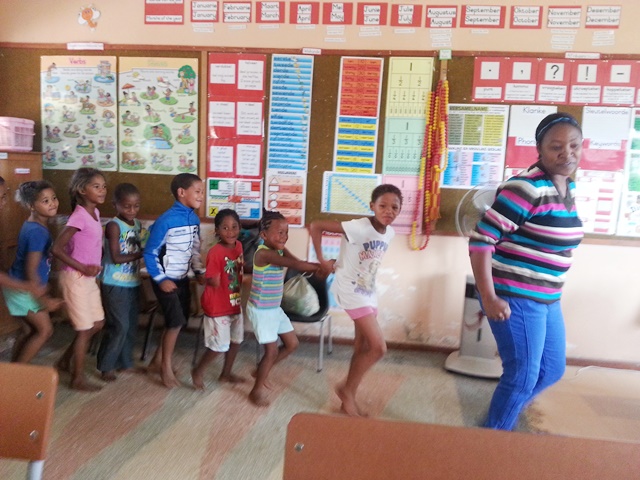 Support for children within their community
Sustainable intervention / investment in the community
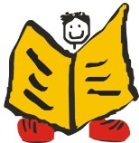 Monthly Training
Group Session
All 3 R’s Facilitators attend this training
Hosted by Anna Foundation staff
Training covers 3 R’s work for upcoming month for all Grades
Outsourced training to enhance skills development
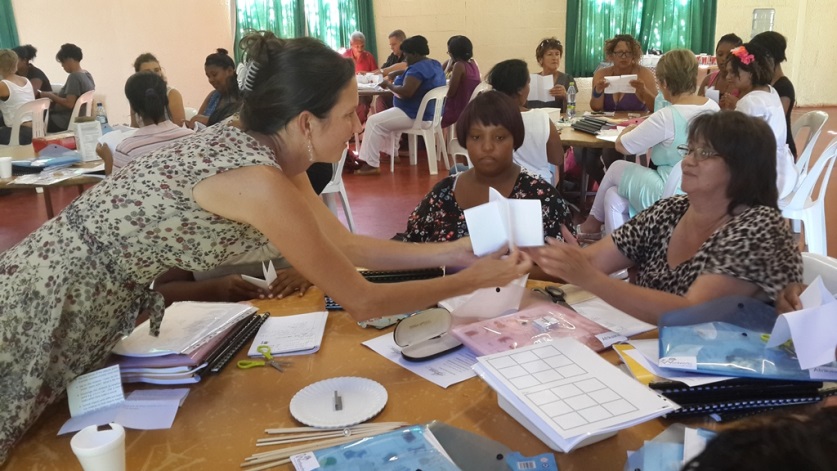 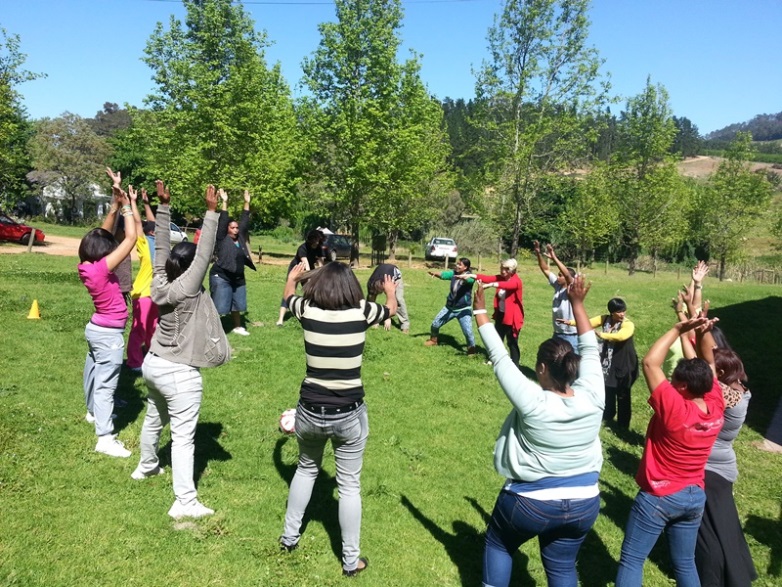 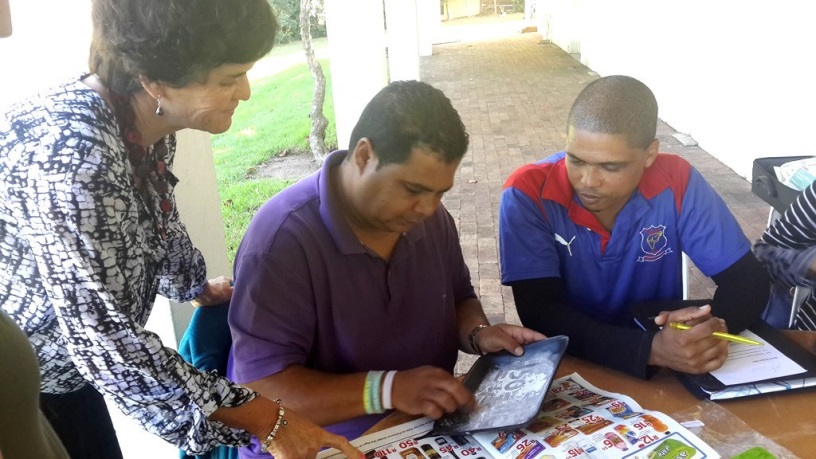 On-site Training
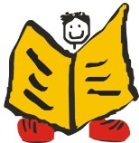 One on one Training with Project Manager
Curriculum Revision

Project-specific needs / challenges

Specific, tailor-made training (eg. computers, maths)
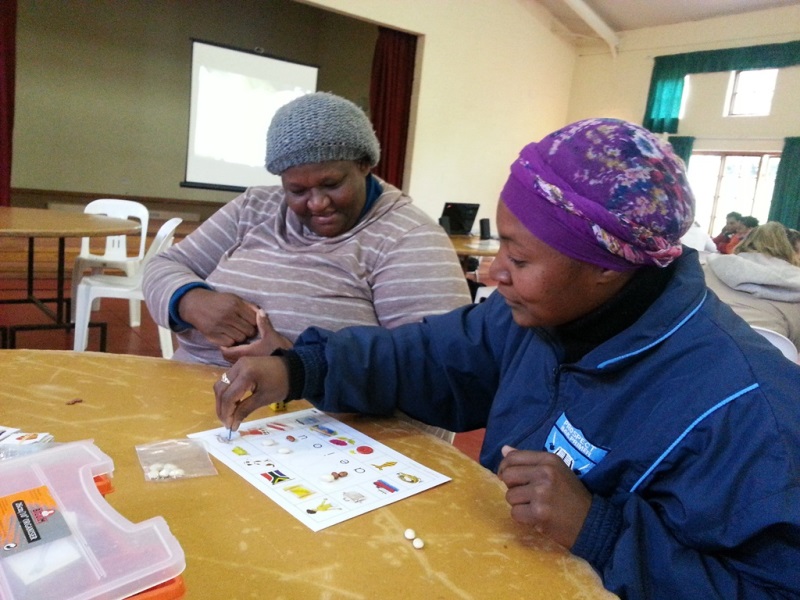 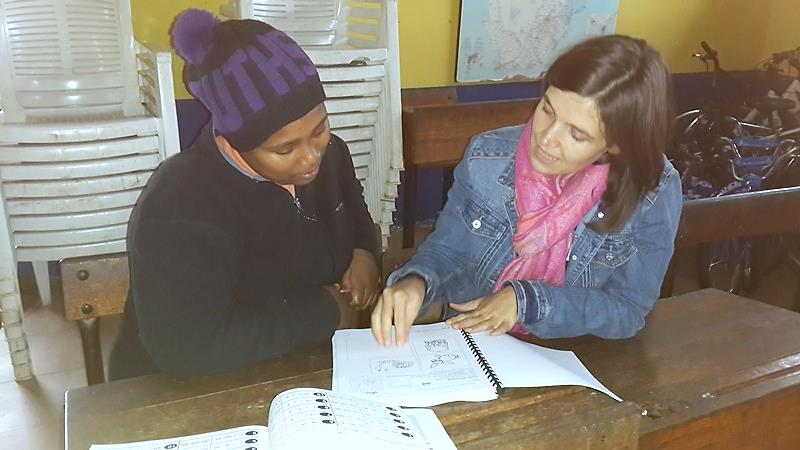 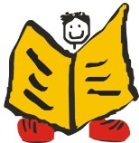 Investing in Rural Communities
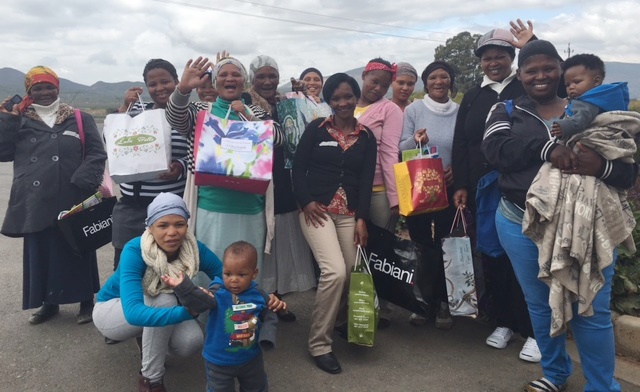 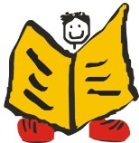 Parent Workshops
Teach parents how they can add value, stimulate and nurture their child’s development from an early age at home

Using recyclable material for enriched learning

TOPICS: Discipline issues, Reading, Letters, Counting, Shapes and many more!
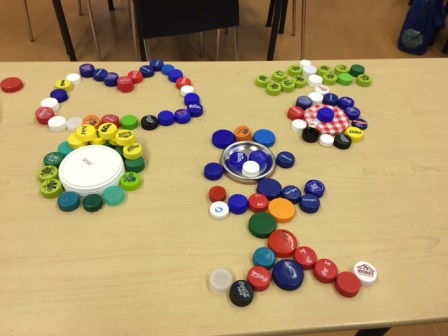 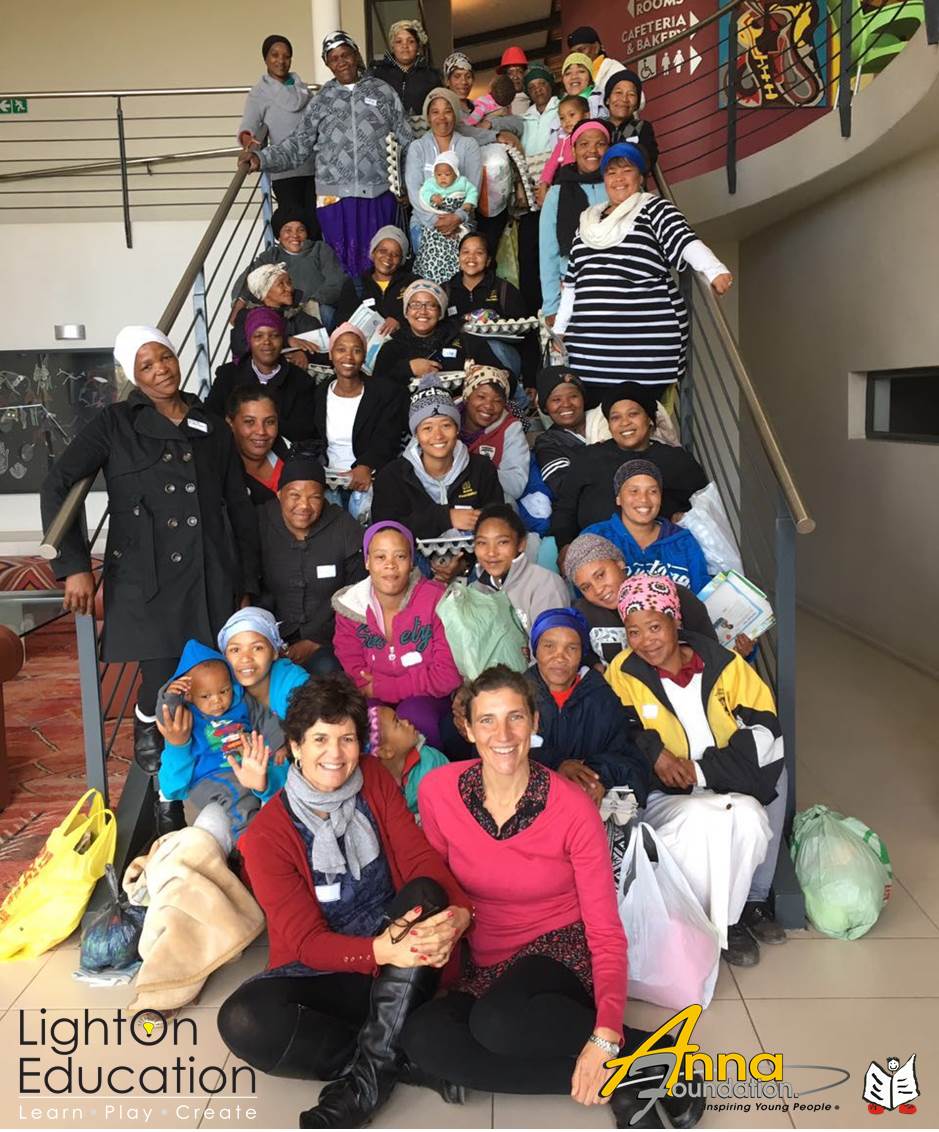 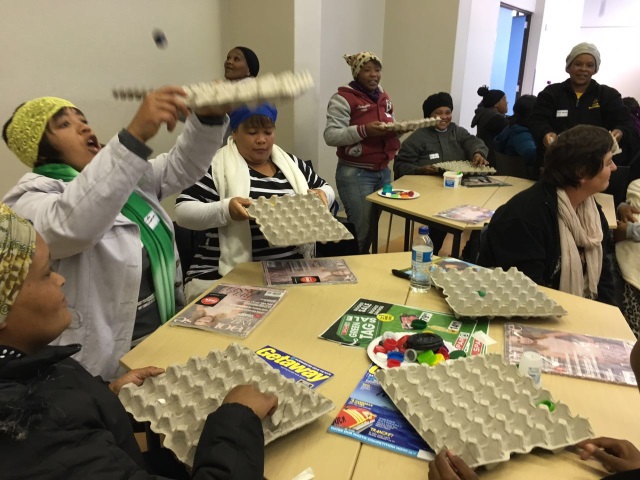 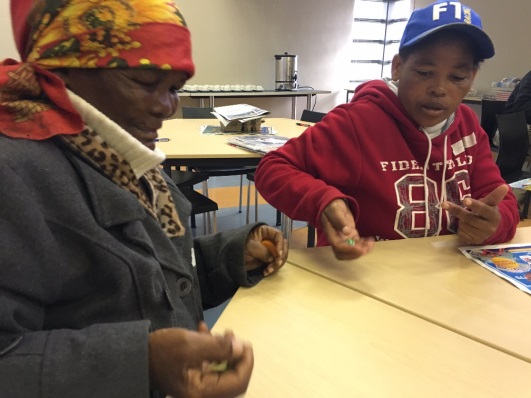 Hand-eye coordination games
Dice games (maths)
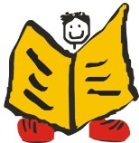 Programme Incentives
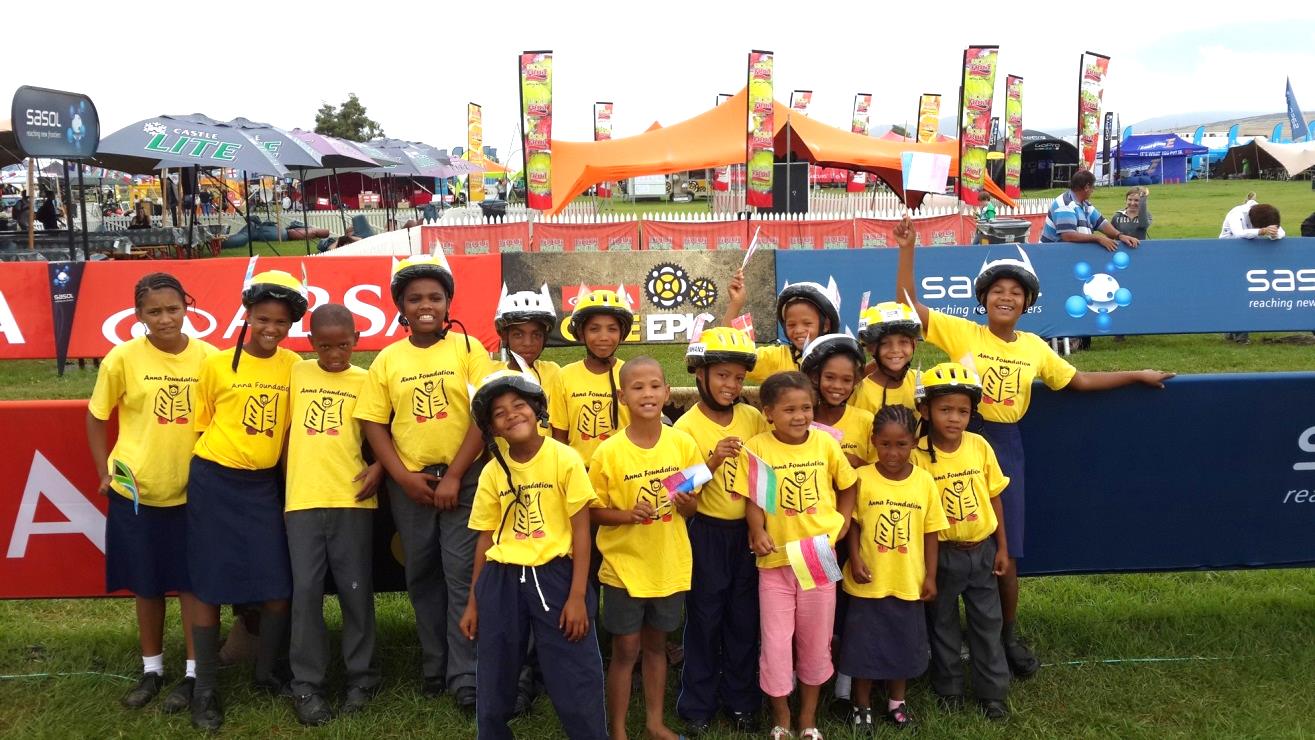 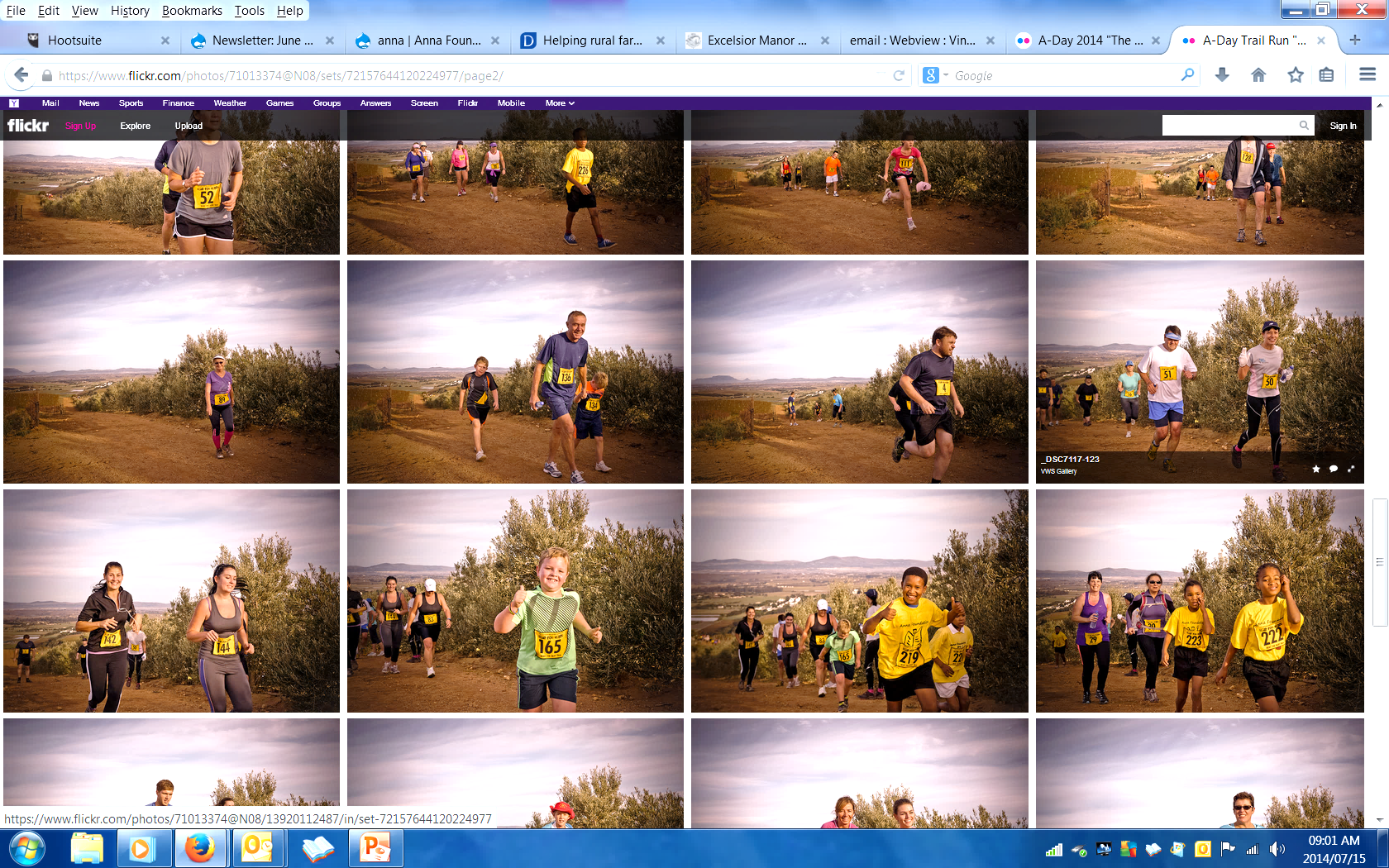 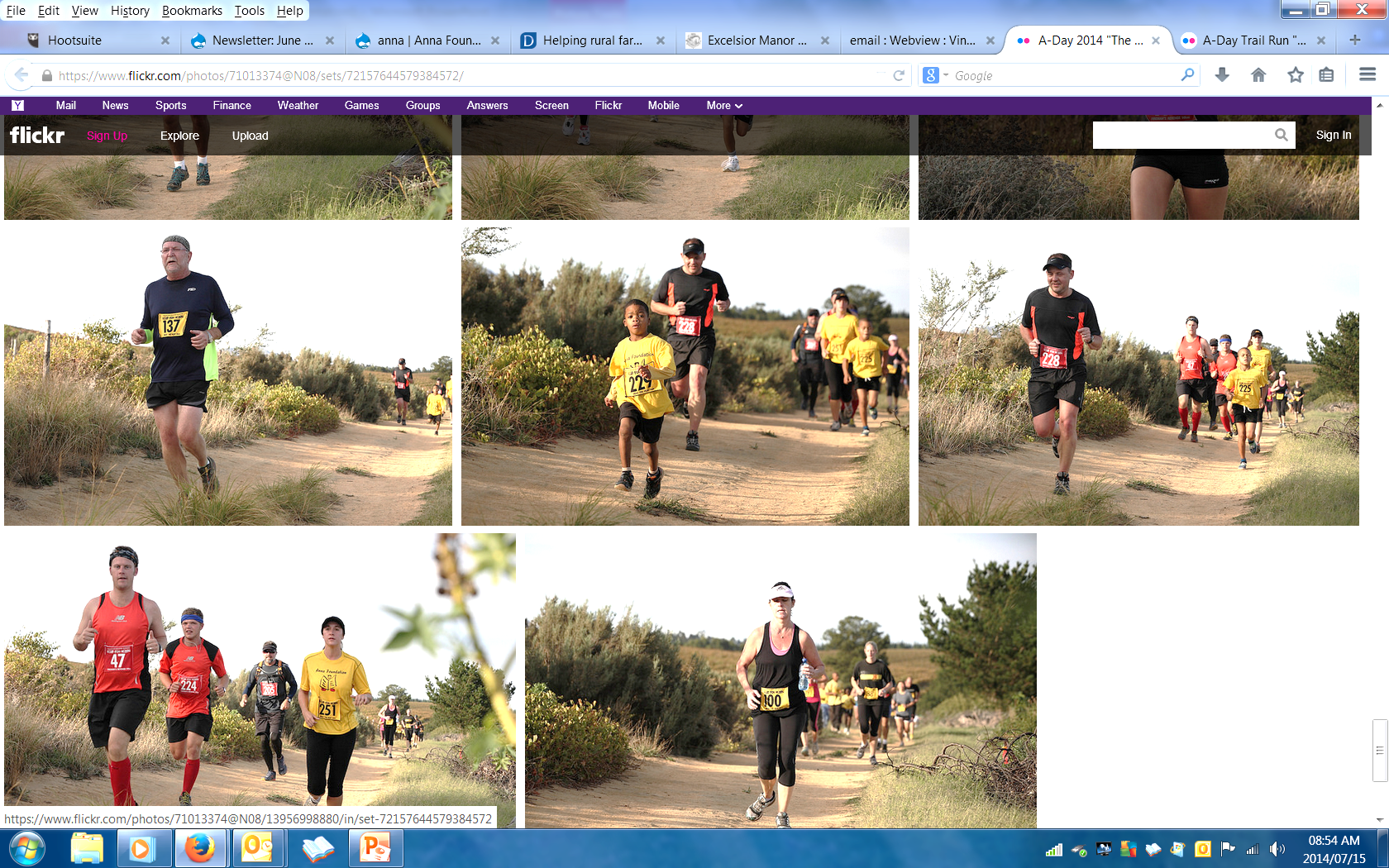 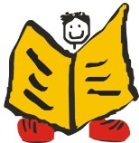 Fun Runs
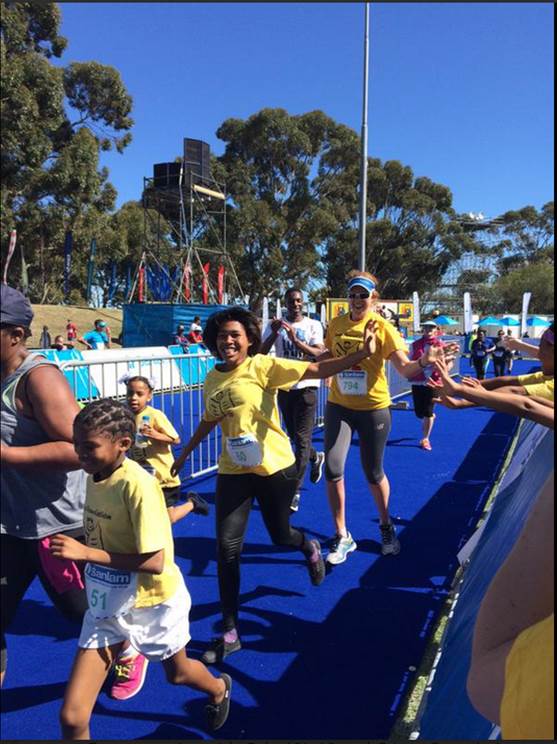 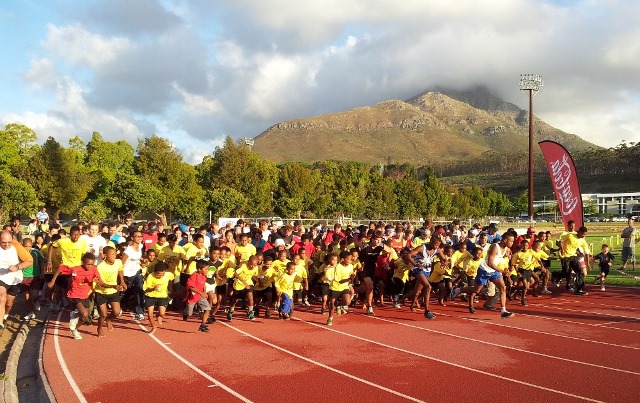 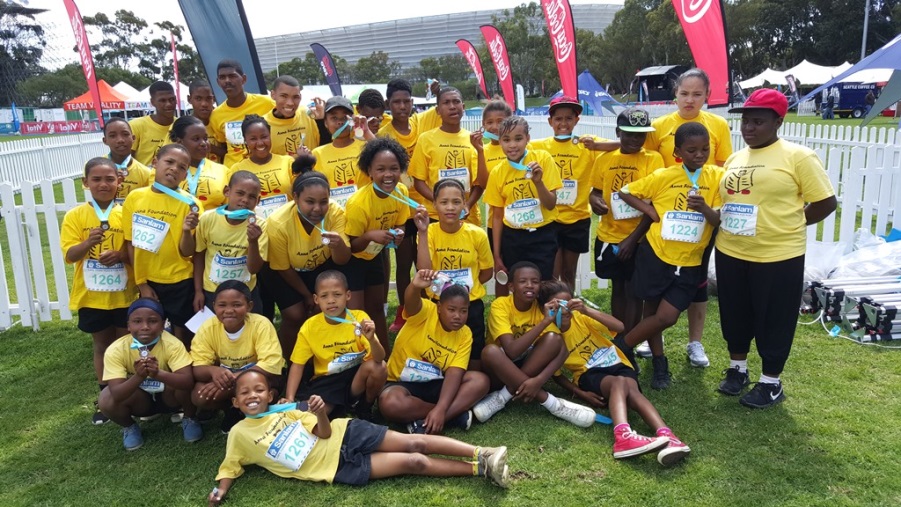 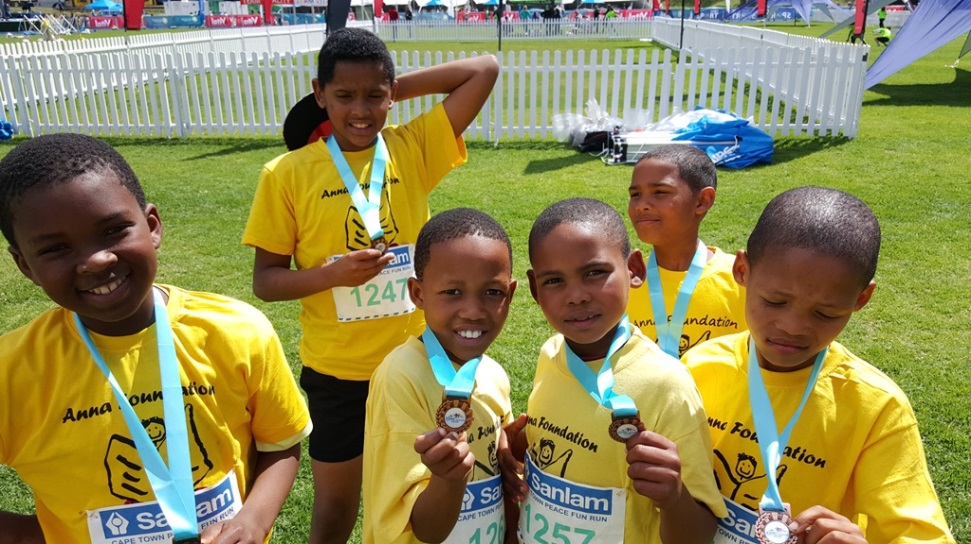 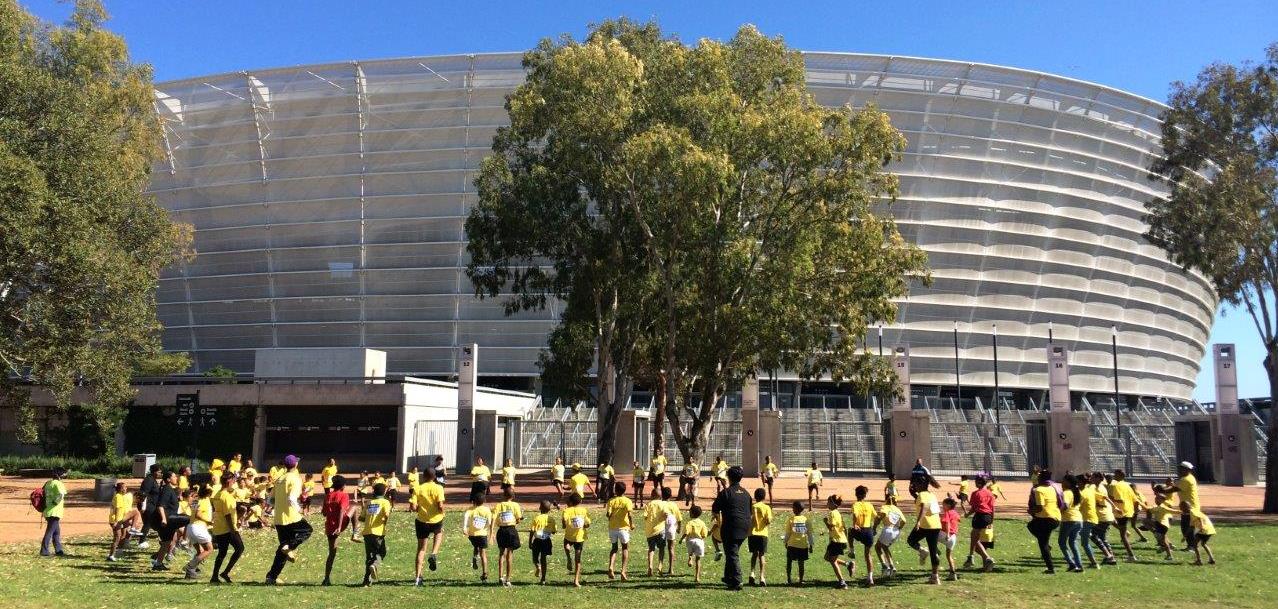 3 R’s + 1  =  Riding!
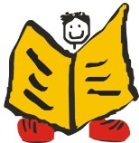 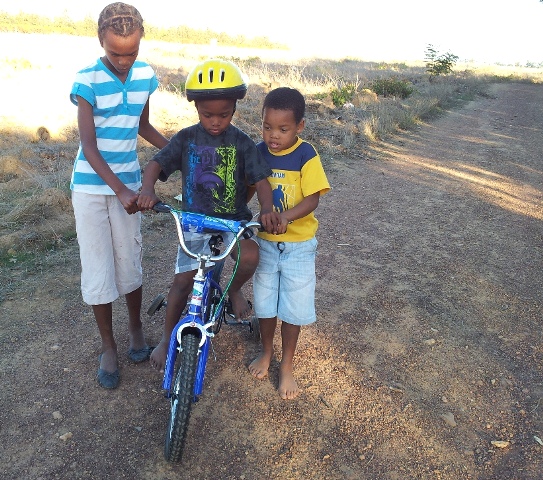 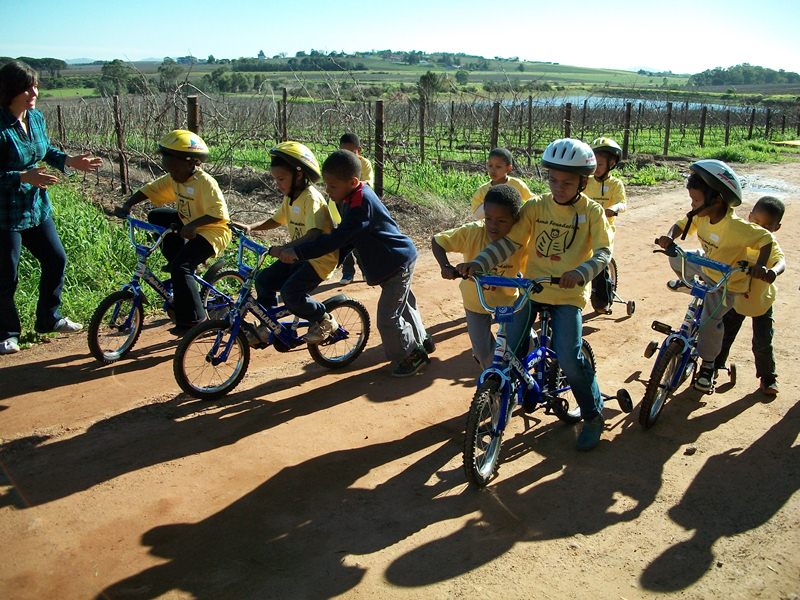 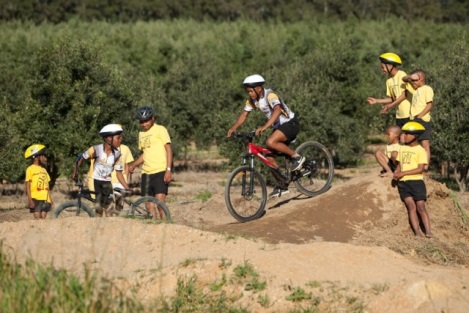 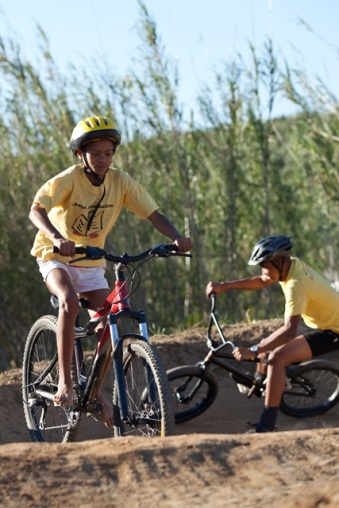 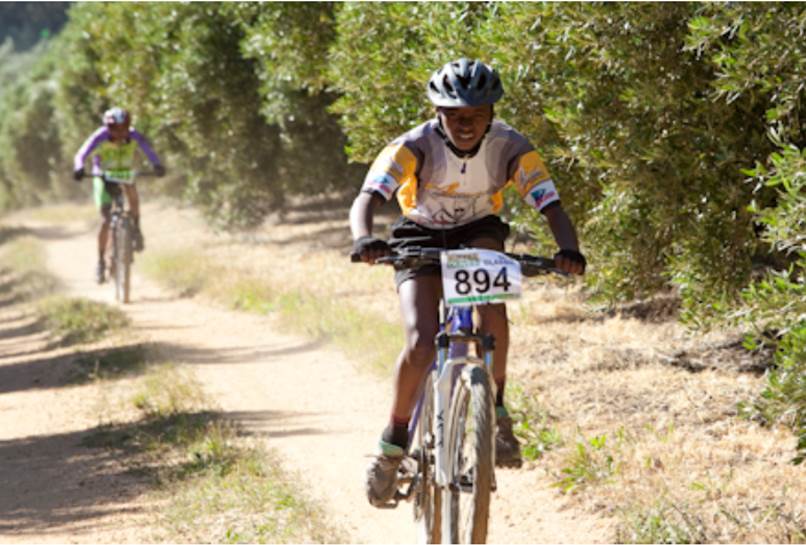 New Pump track!
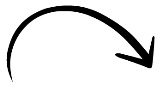 PHOTOS:  © Photoartthomas
Other Incentives
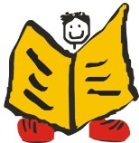 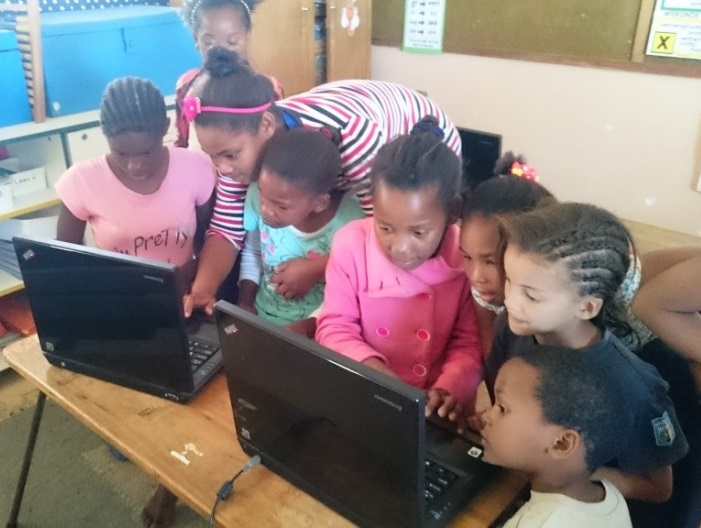 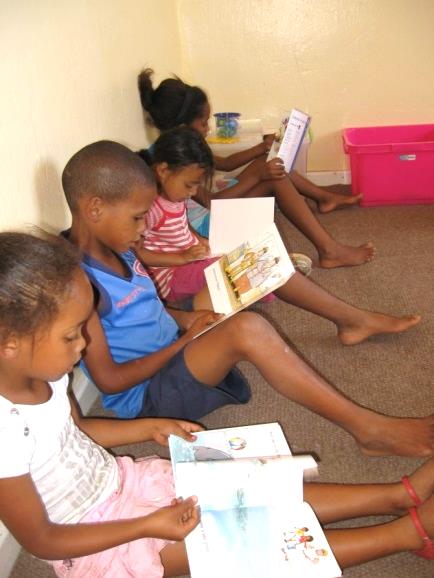 NEW, 
AFRIKAANS 
Reading Books
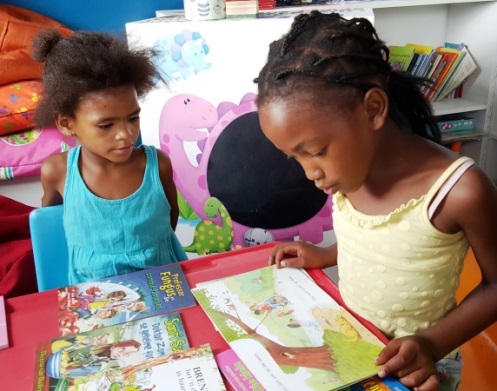 Computers
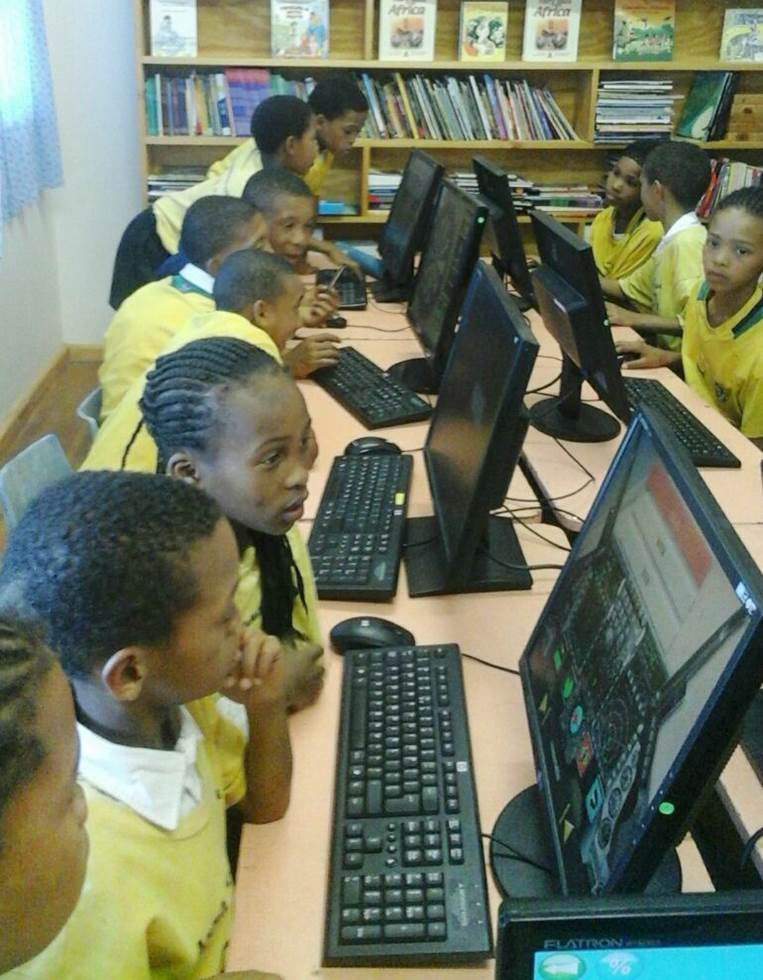 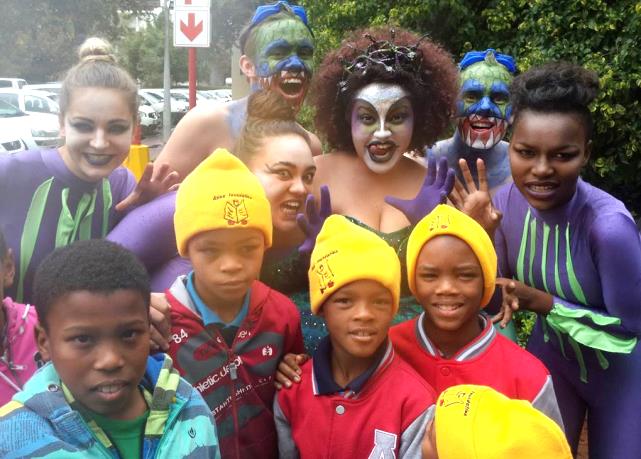 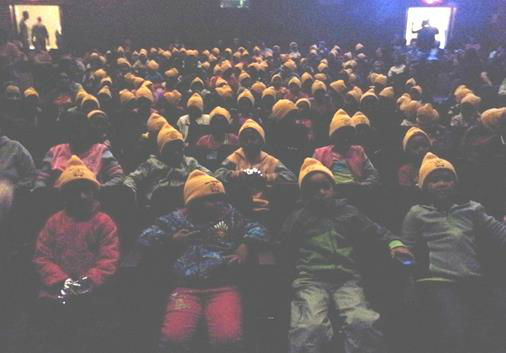 Cultural Outings
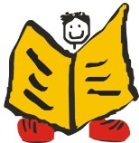 Where do we Work?
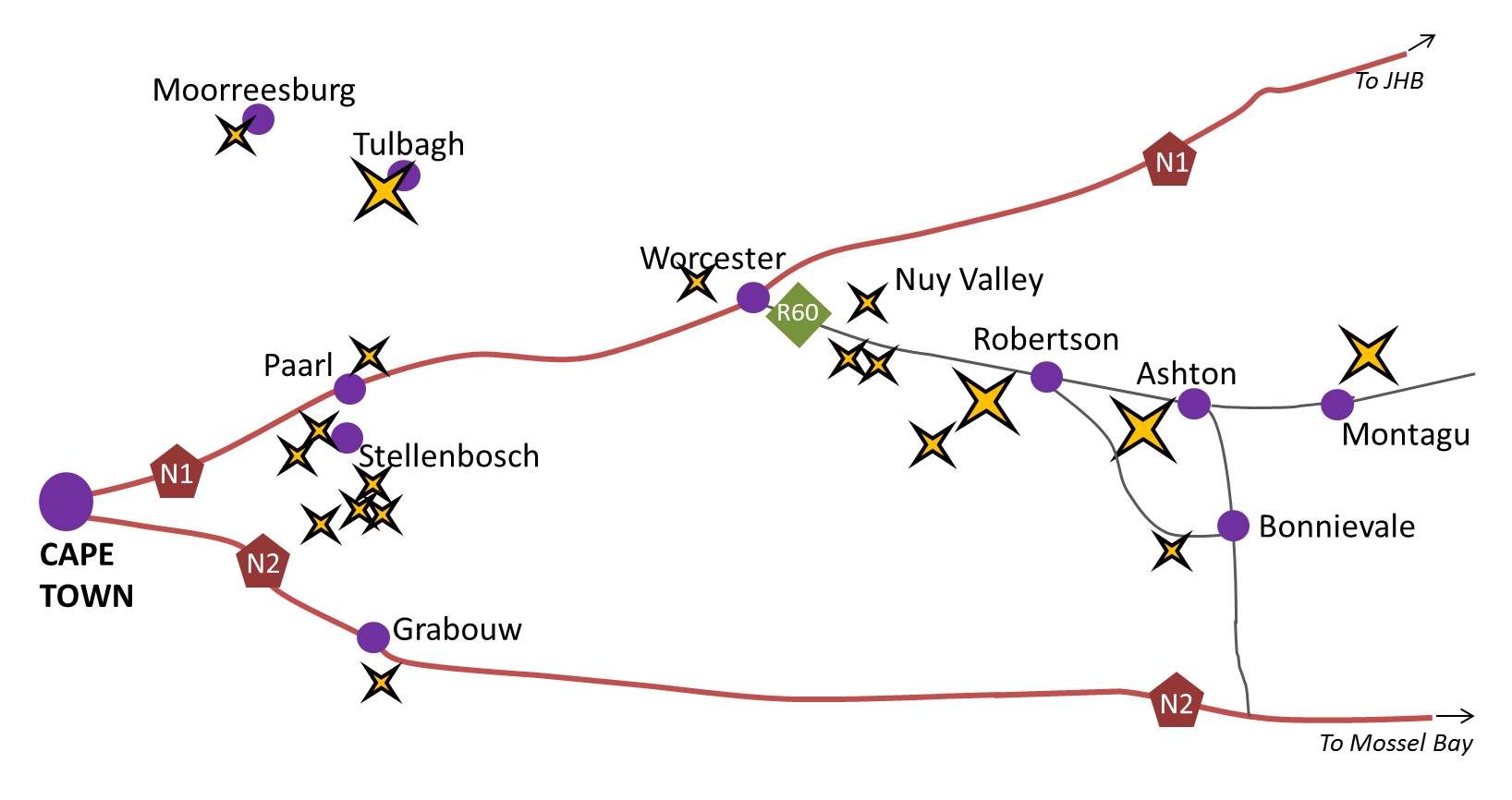 WESTERN  CAPE
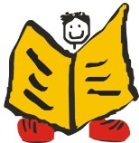 Current Operations
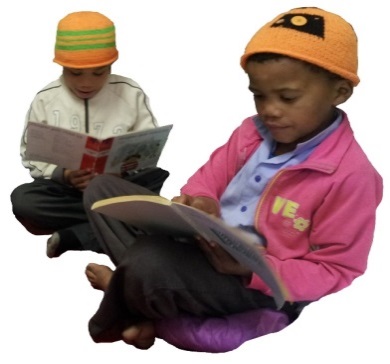 19    After-School Projects
780  Child Beneficiaries (Grade R - 12)
60    Rural Women Trained 
5      Children in our Scholarship Programme
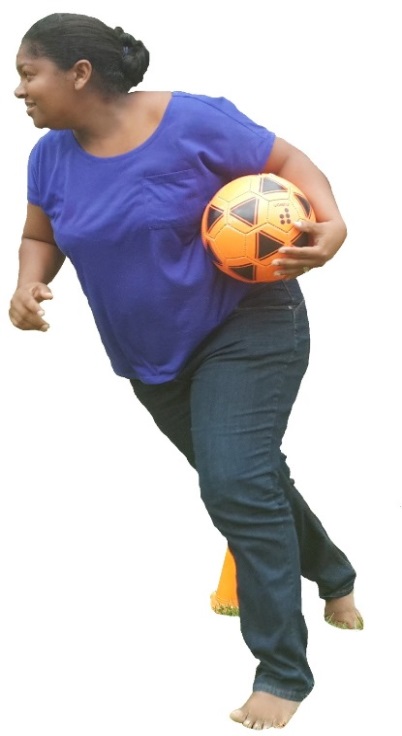 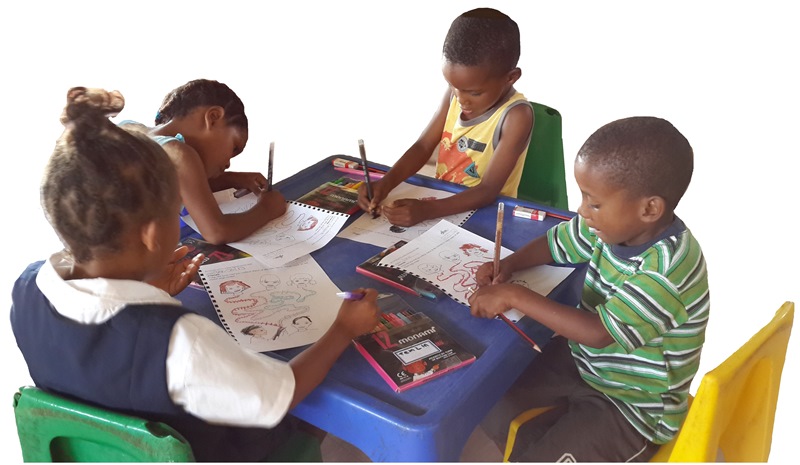 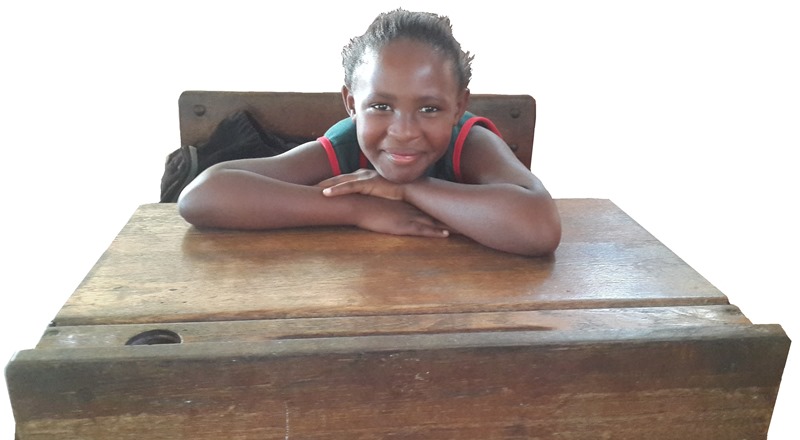 Holistic Development…
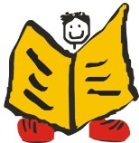 Helping rural children to develop positive self-worth and self image is the CORE of what the Anna Foundation is all about
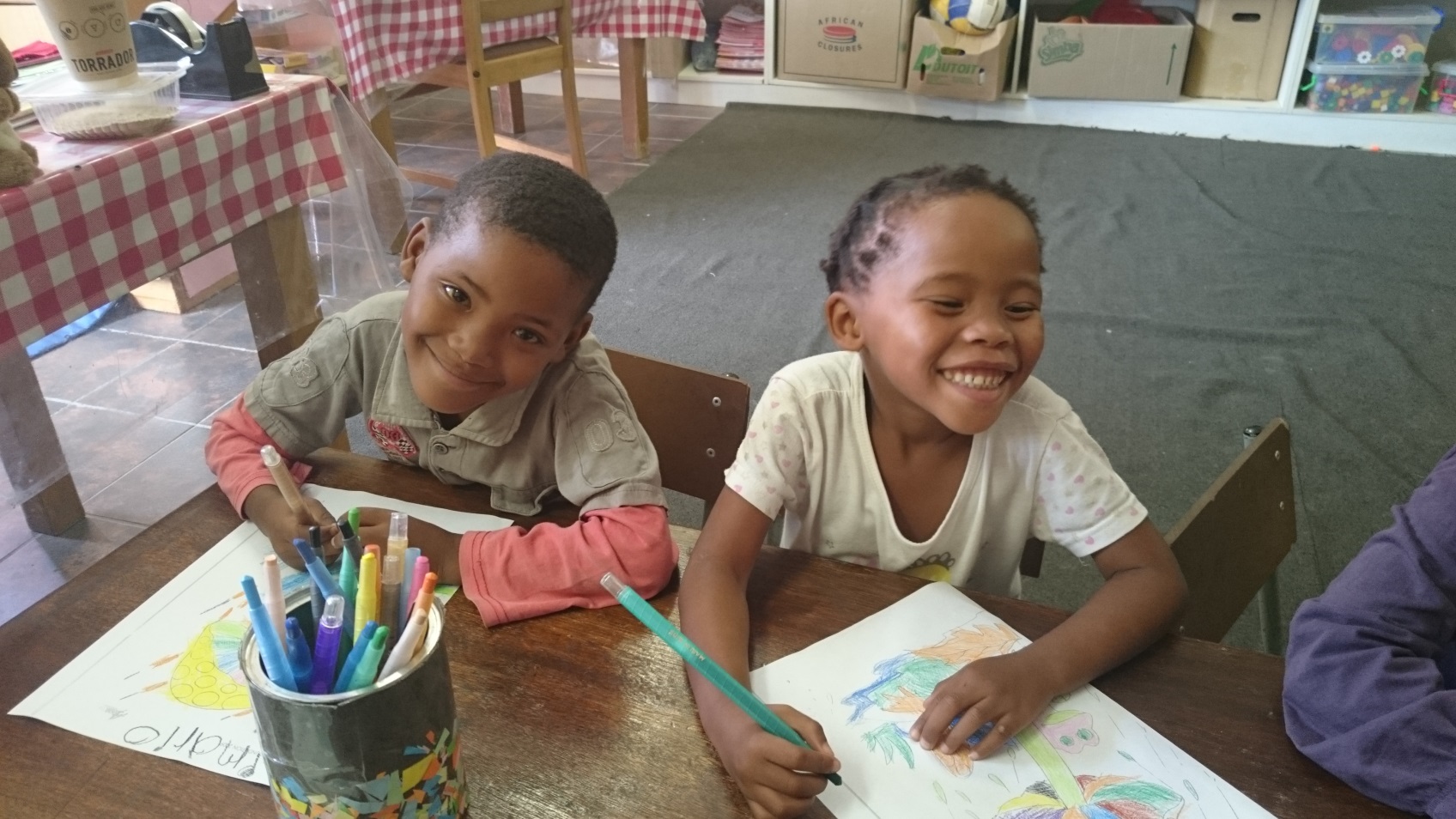 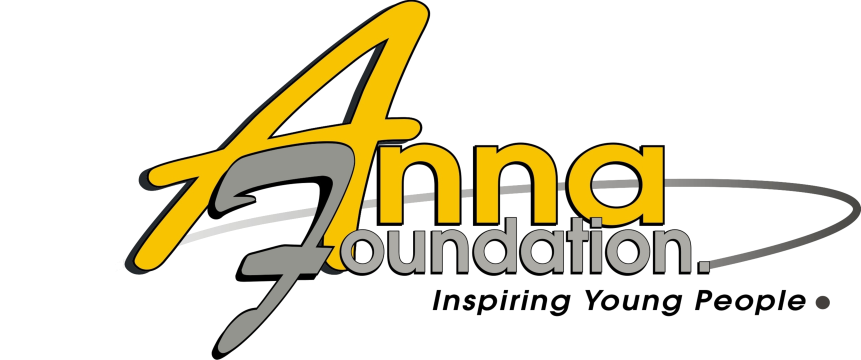 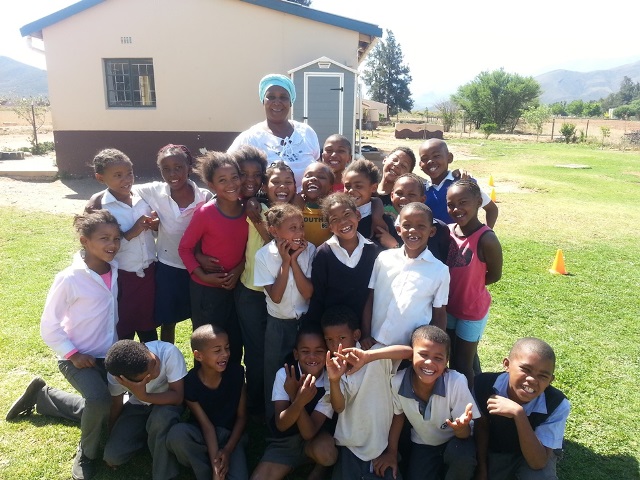 www.annafoundation.com
info@annafoundation.com
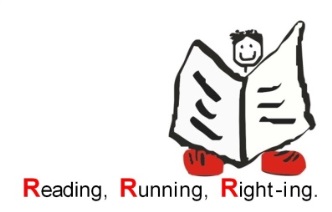 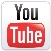 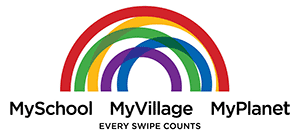 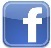 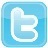 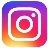